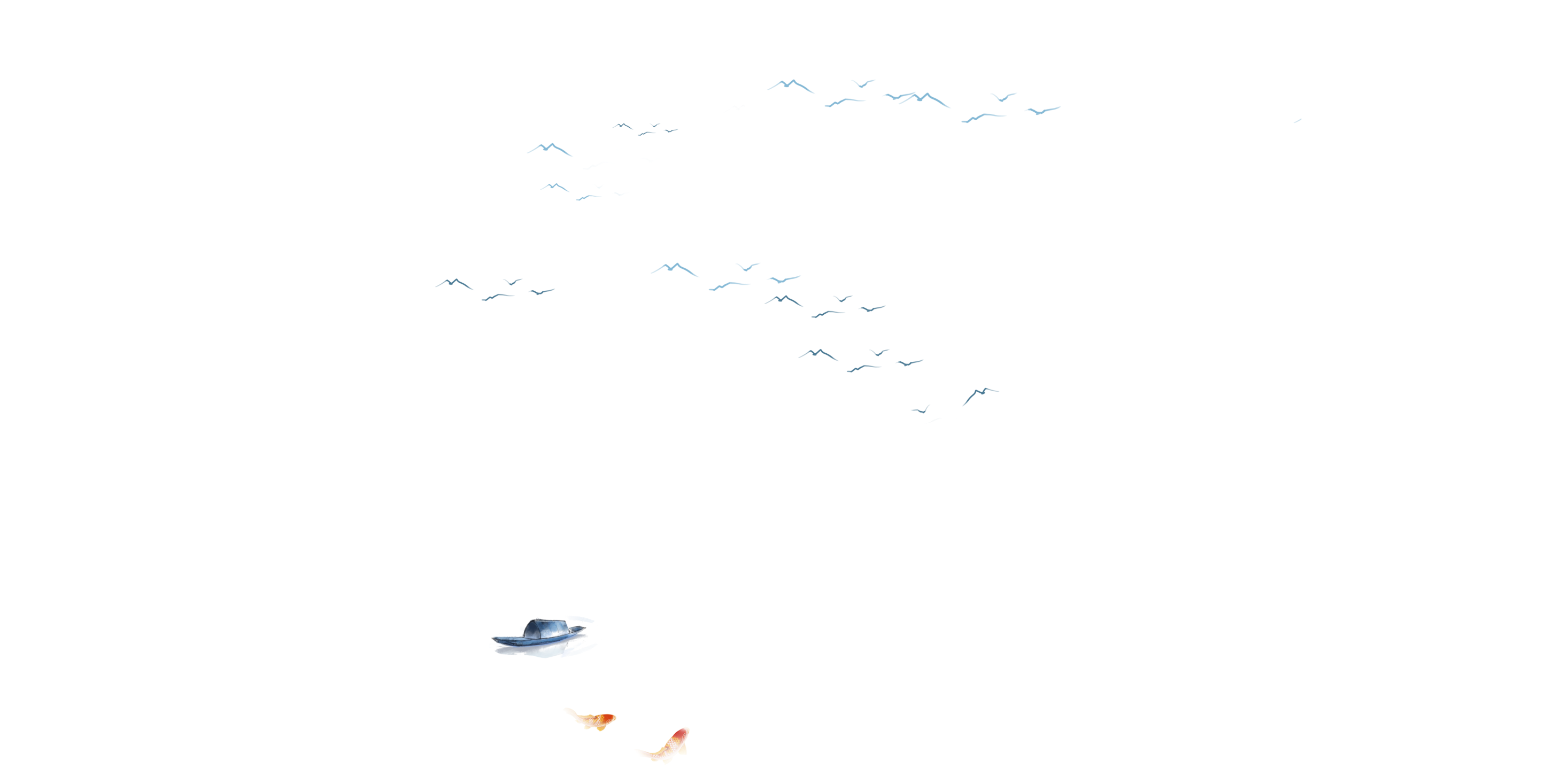 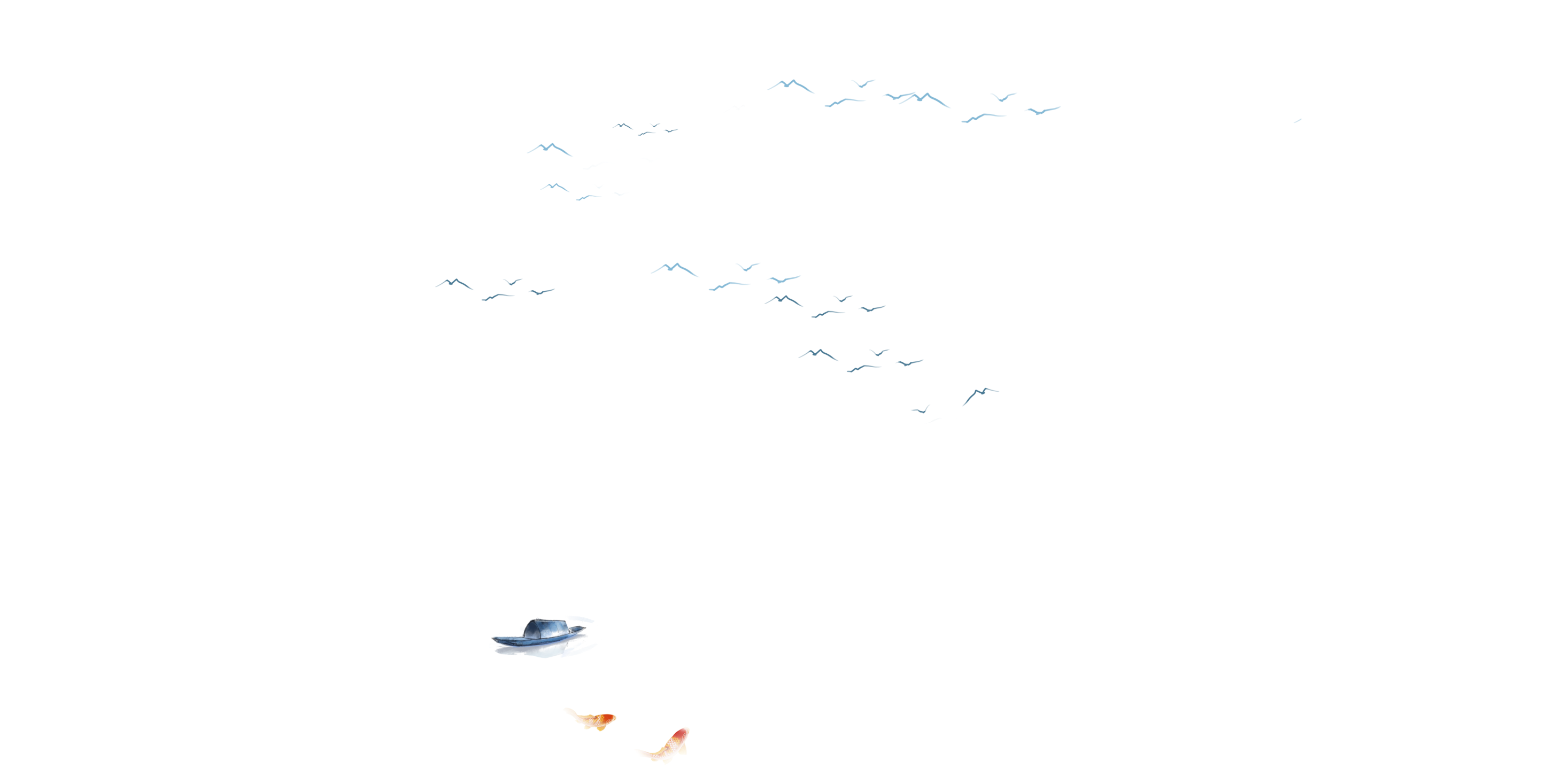 班级管理中正向激励与
       教育惩戒结合的策略

                    主讲人：常州市第五中学  赵艳芝
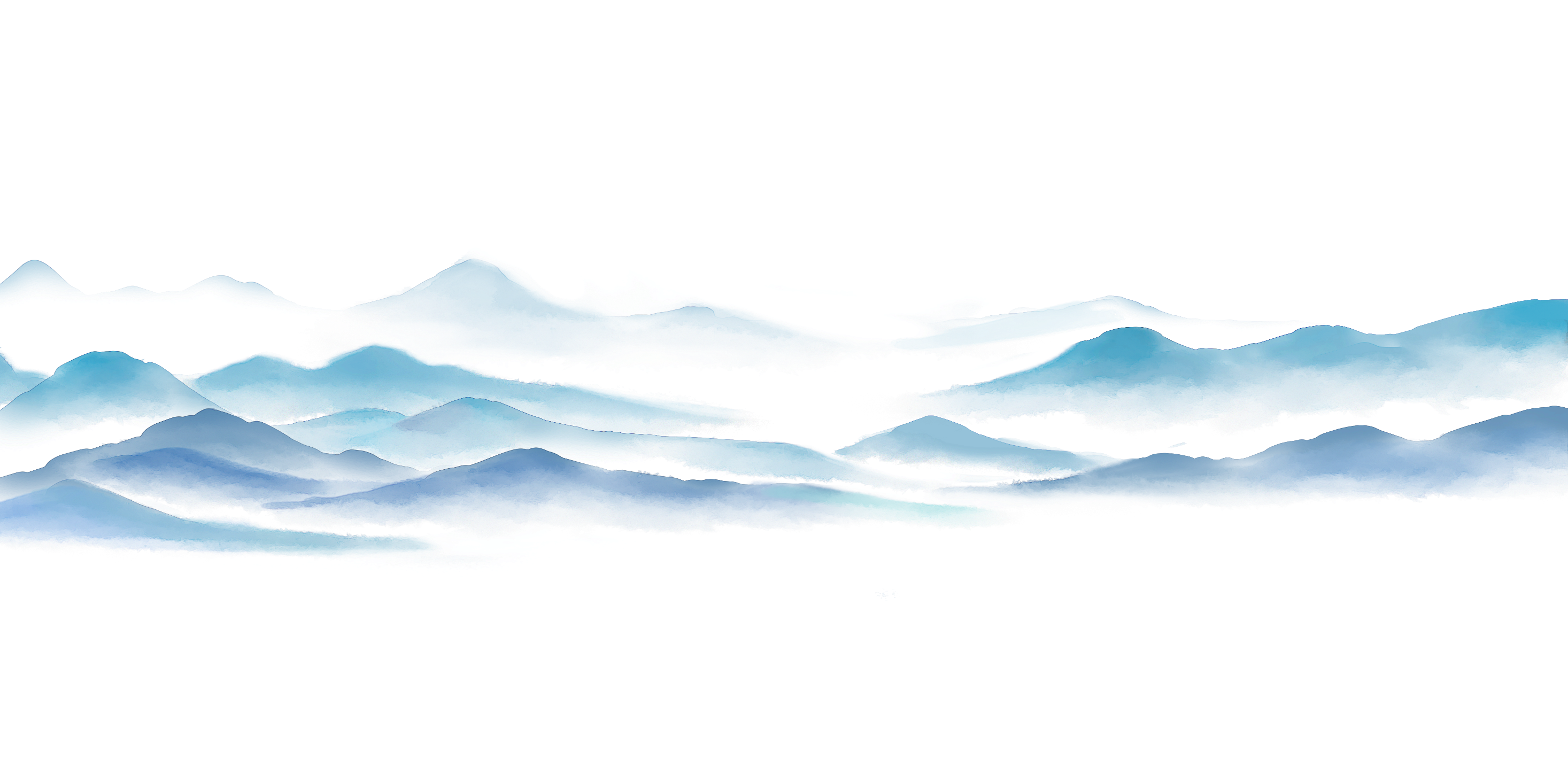 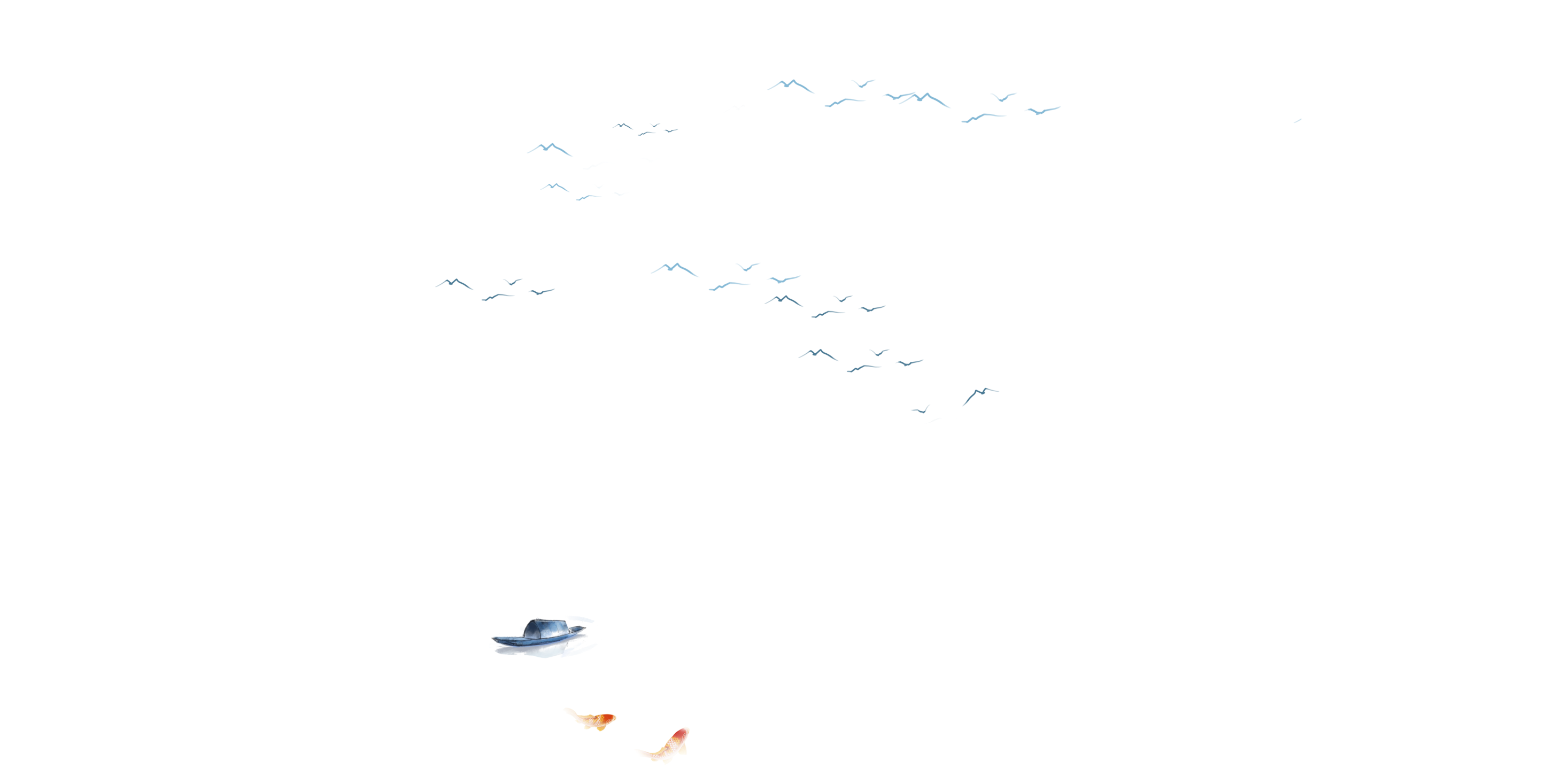 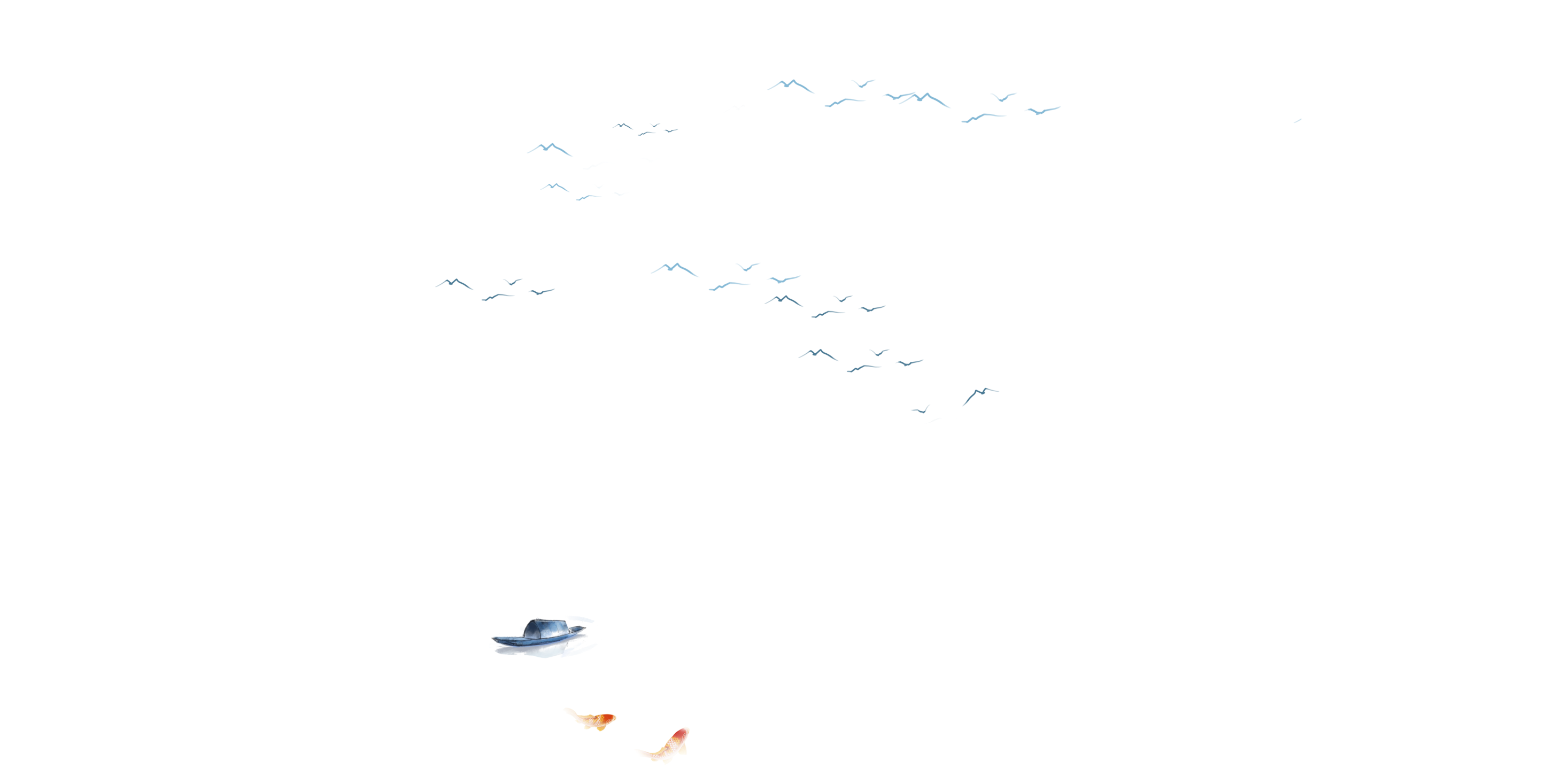 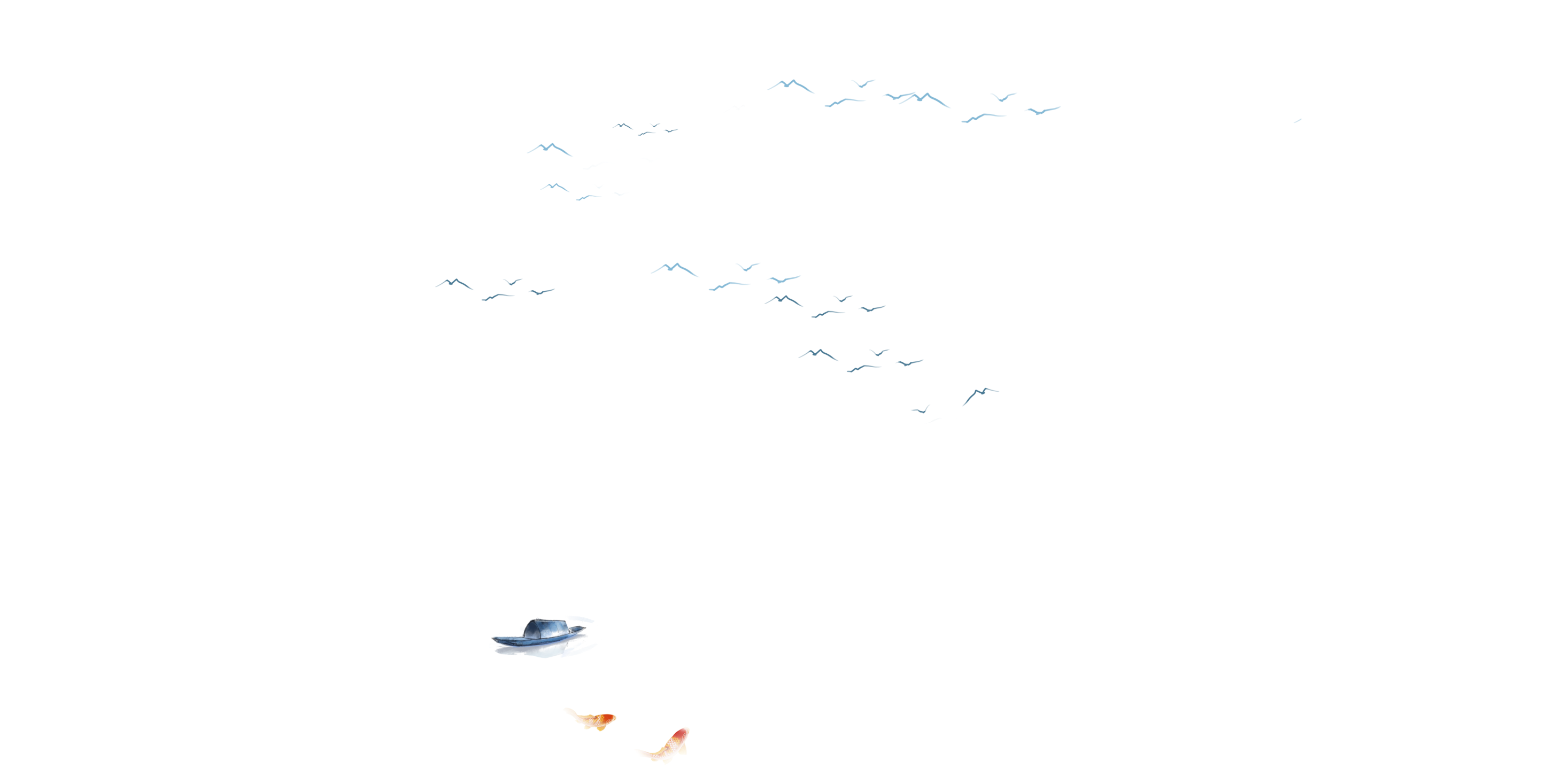 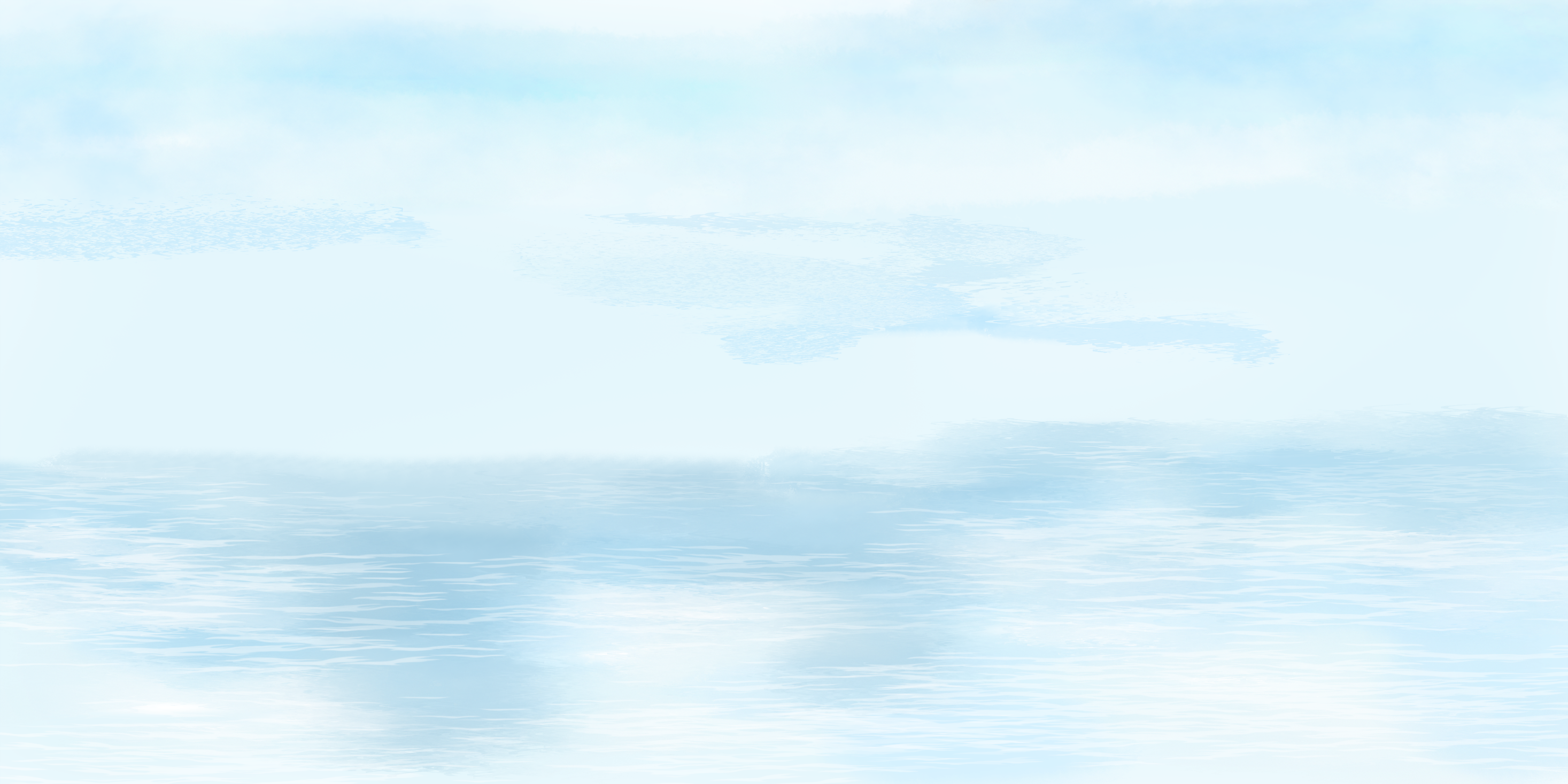 03
02
04
05
01
正向激励概念
教育惩戒的定义
班级管理中正向激励的措施
教育惩戒实施的原则
正向激励与教育惩戒教育结合运用的策略
目录
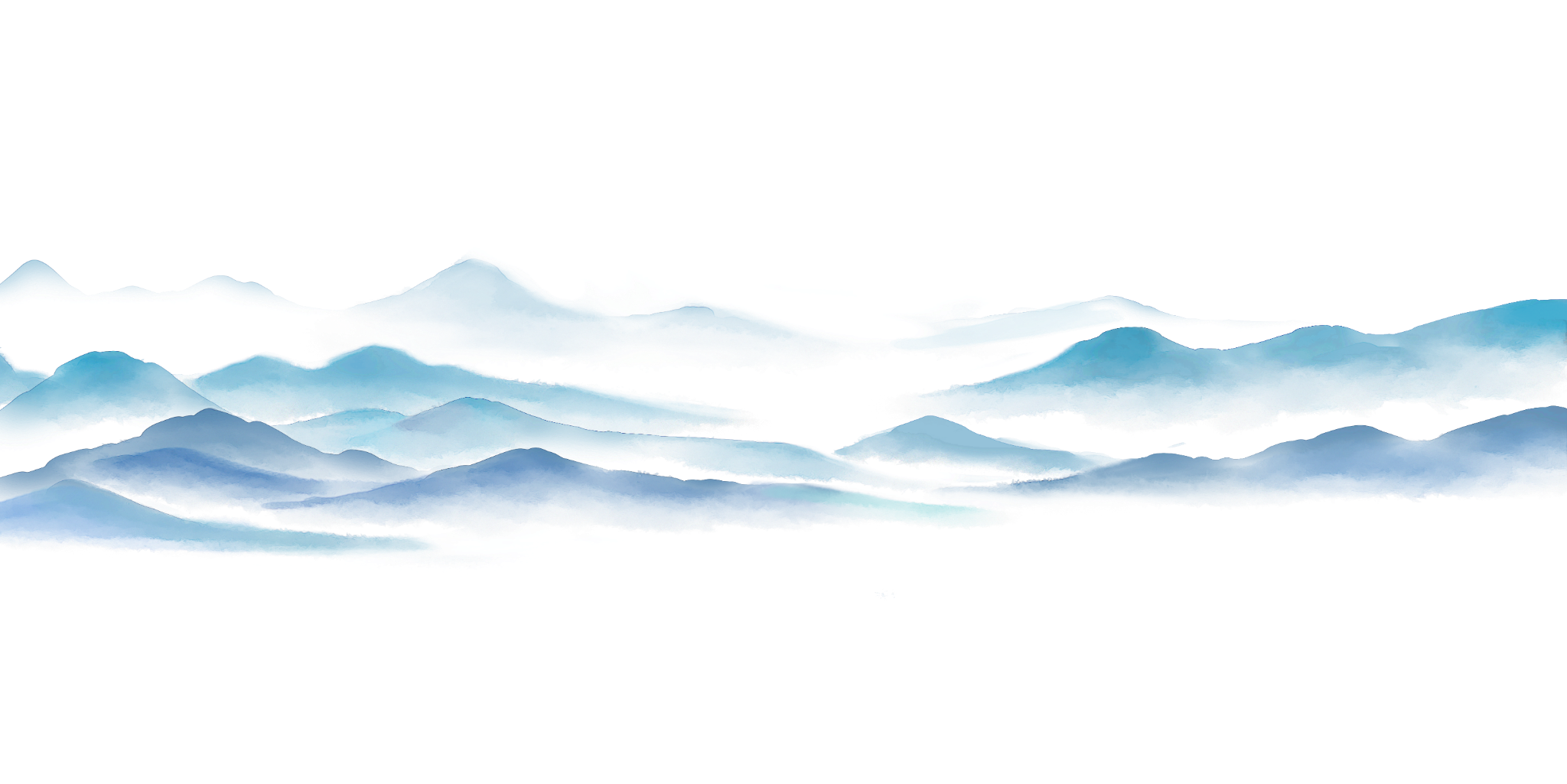 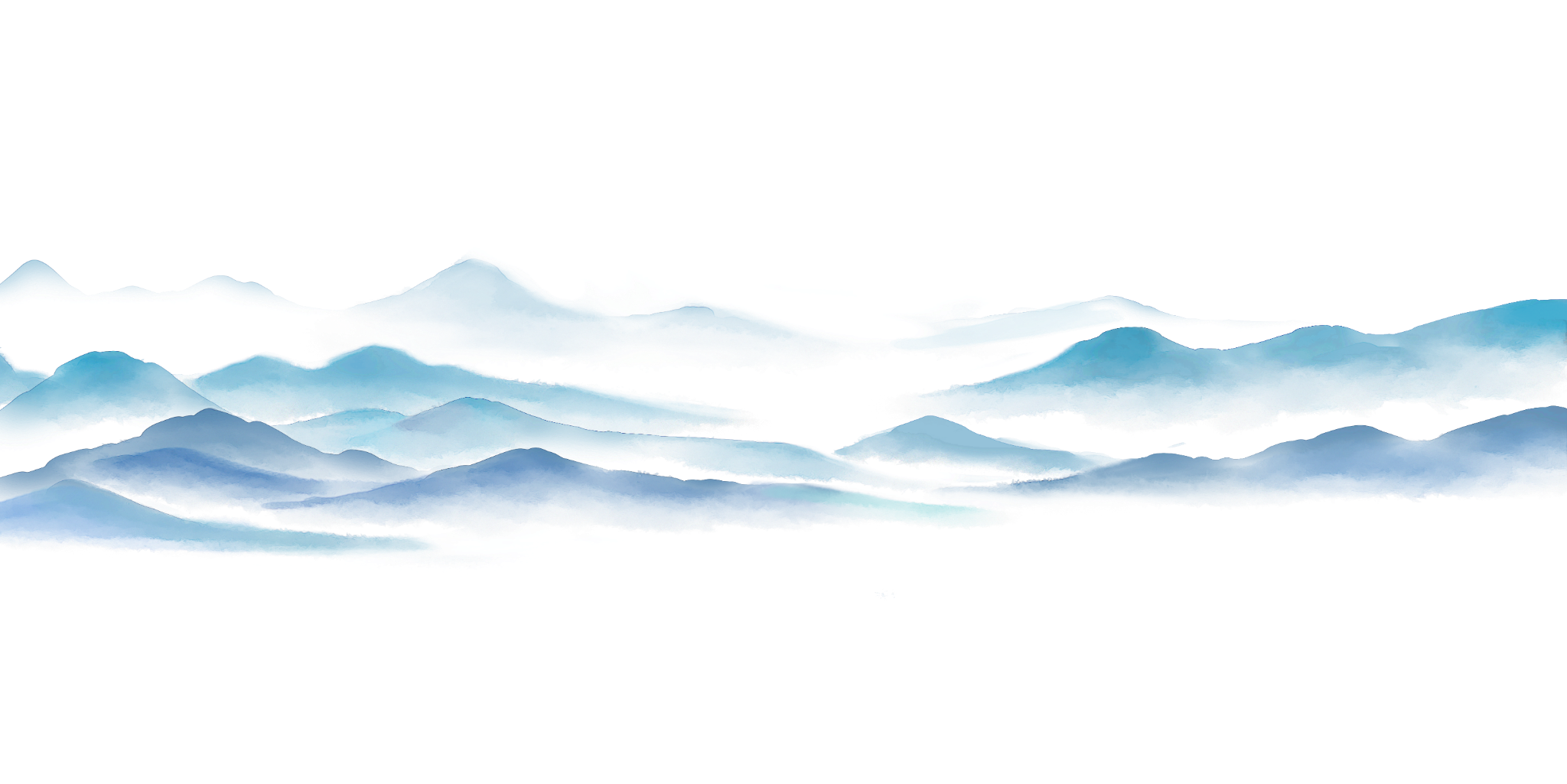 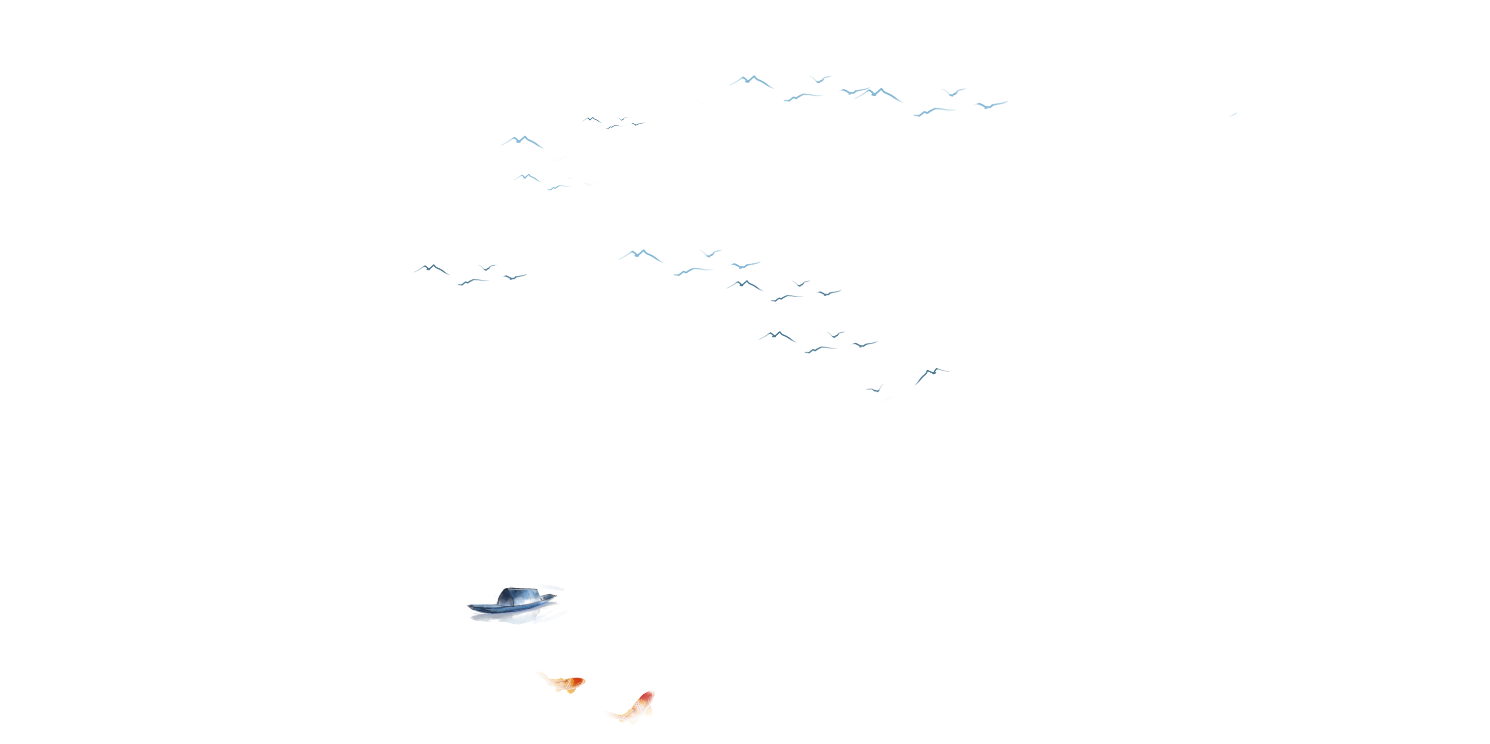 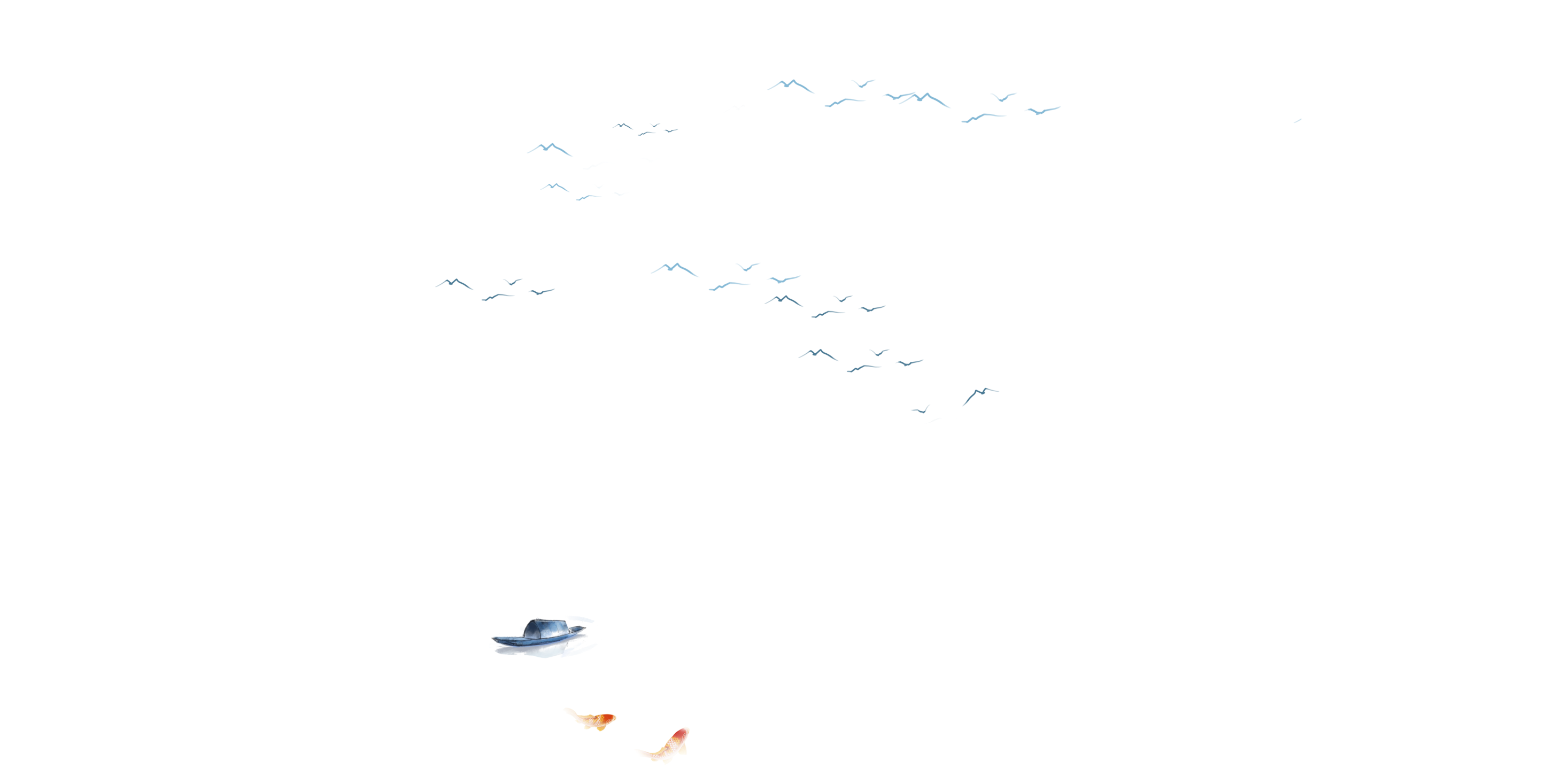 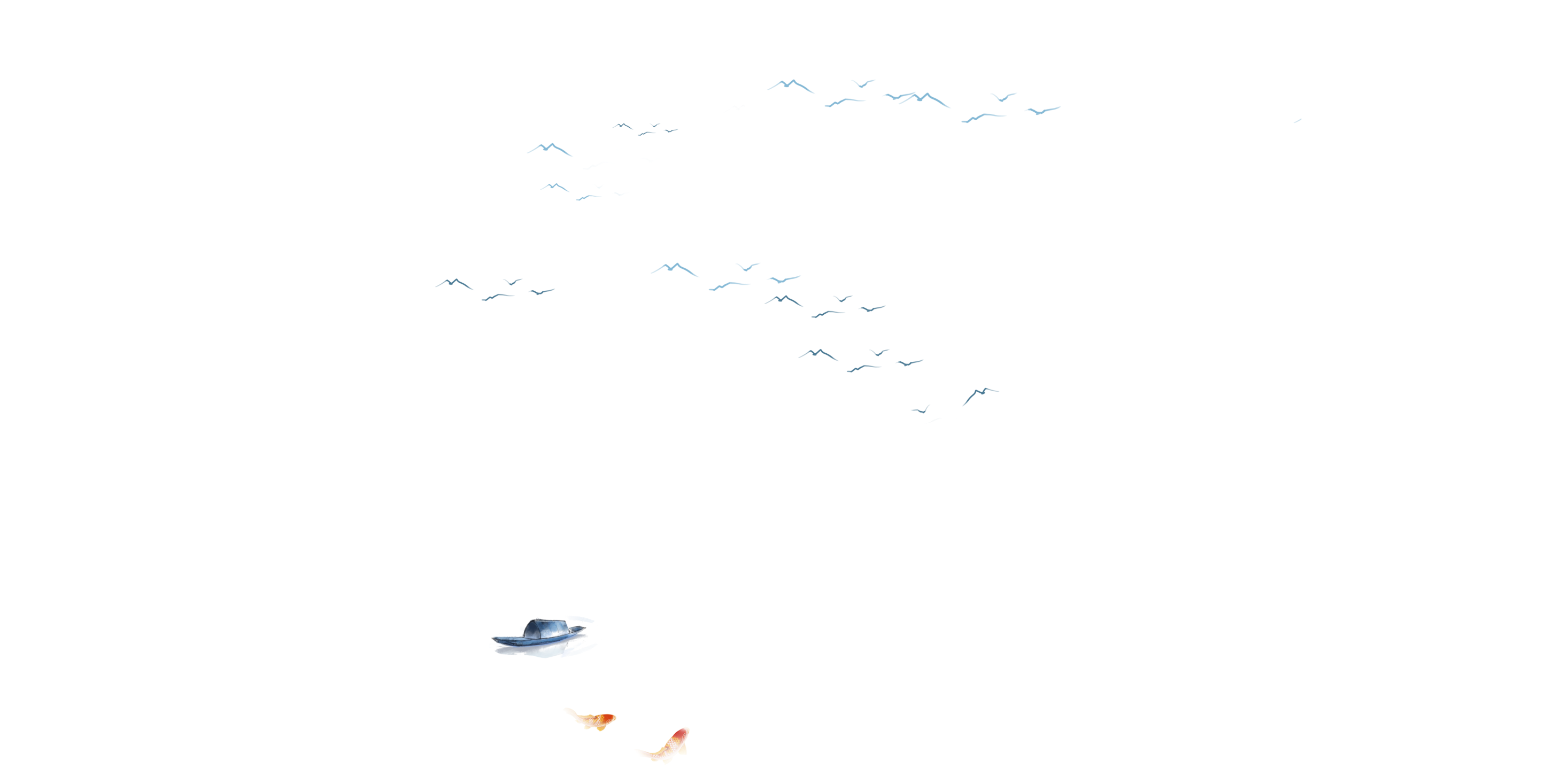 第一部分
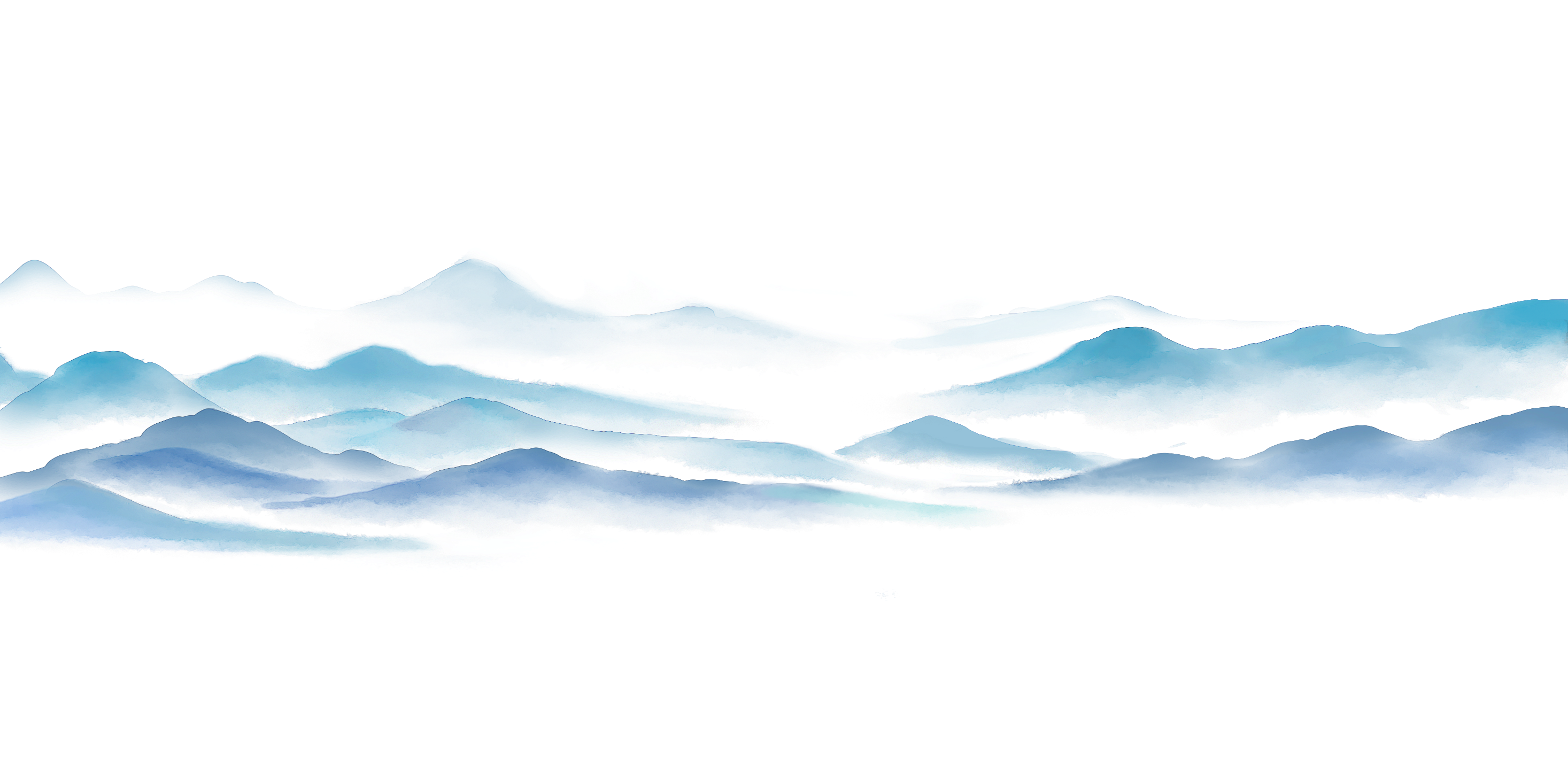 班级管理中的正向激励
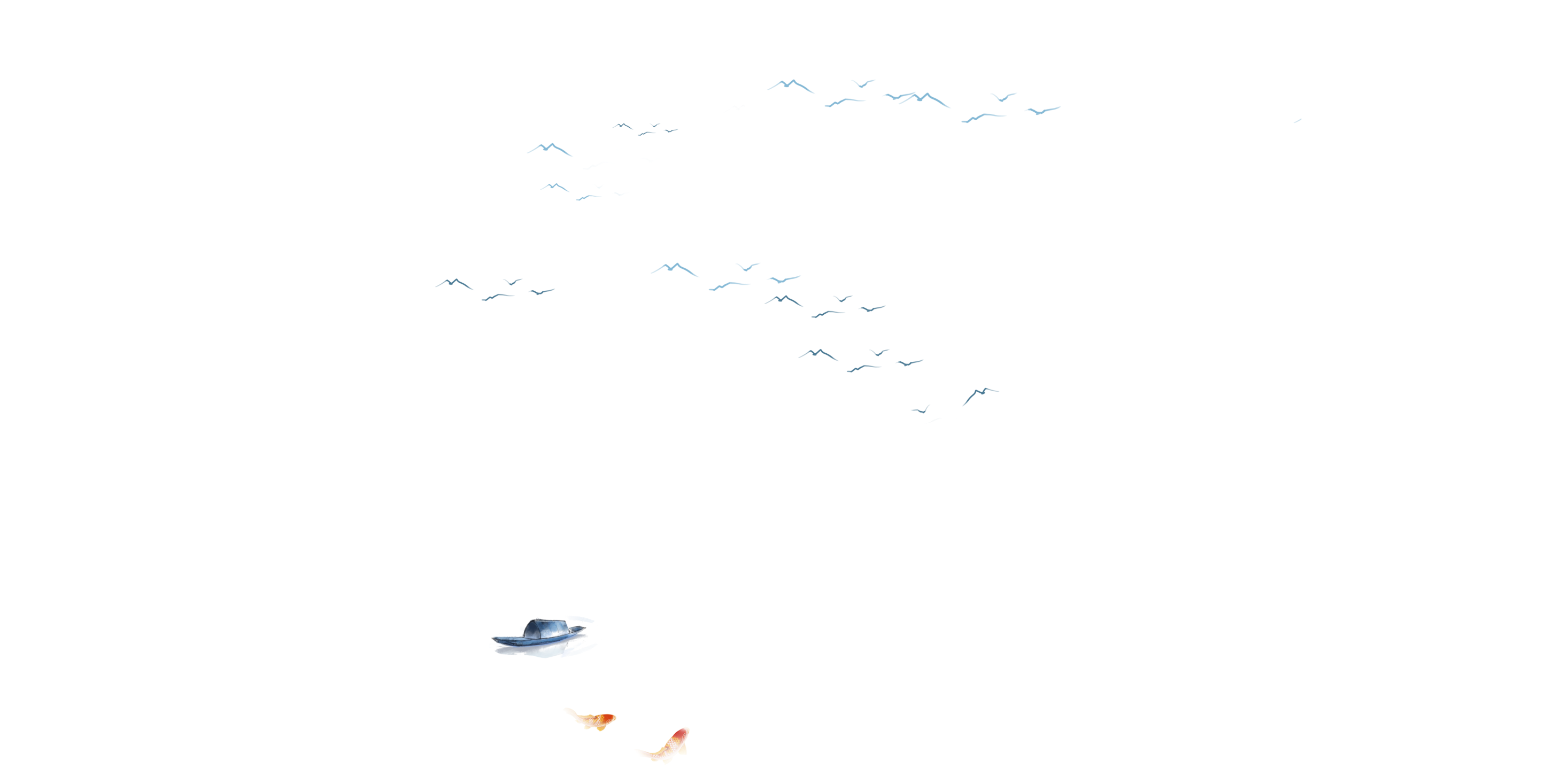 班级管理中正向激励的概念
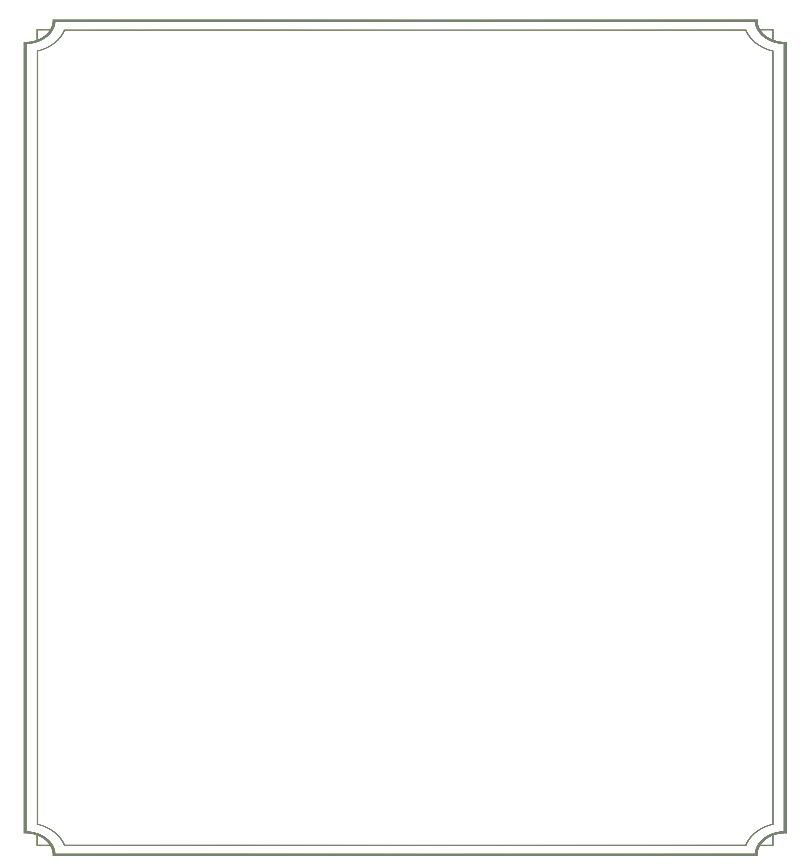 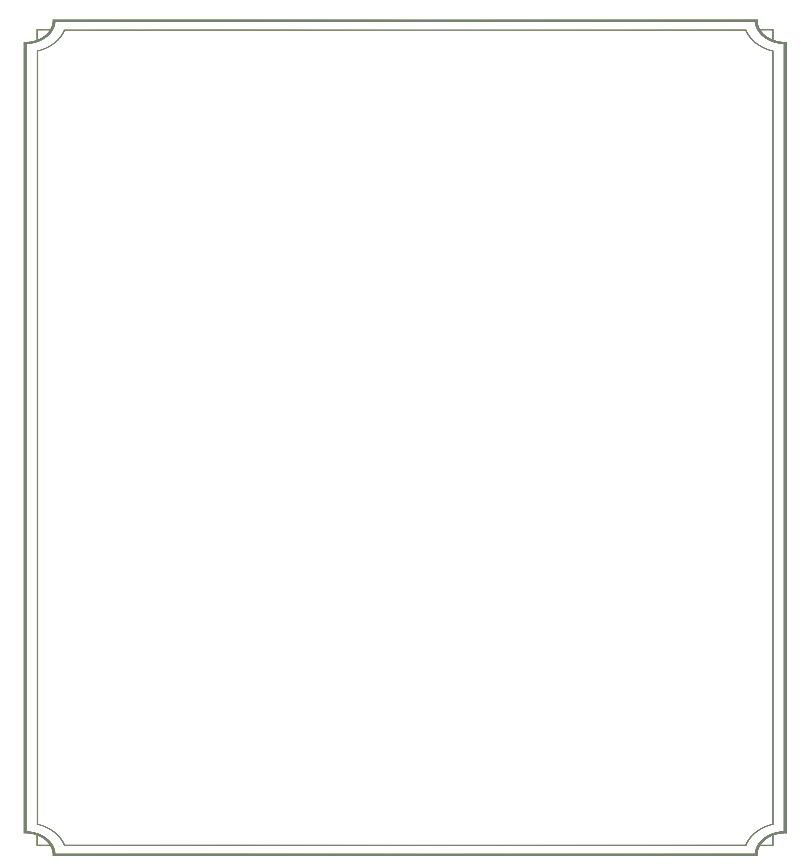 正向激励指的是对某种行为的表扬和肯定，可以以赞许、表扬这种精神上的形式，也可以是物质上的奖赏。
在教育教学中正向激励法对学生的教育往往会收到事半功倍的效果，激励更能激发学生的学习兴趣，产生一种优越感，唤起了他们无穷的求知欲望，所以说激励是一把开启学生智慧大门的钥匙。
一
班级管理中正向激励的措施
一
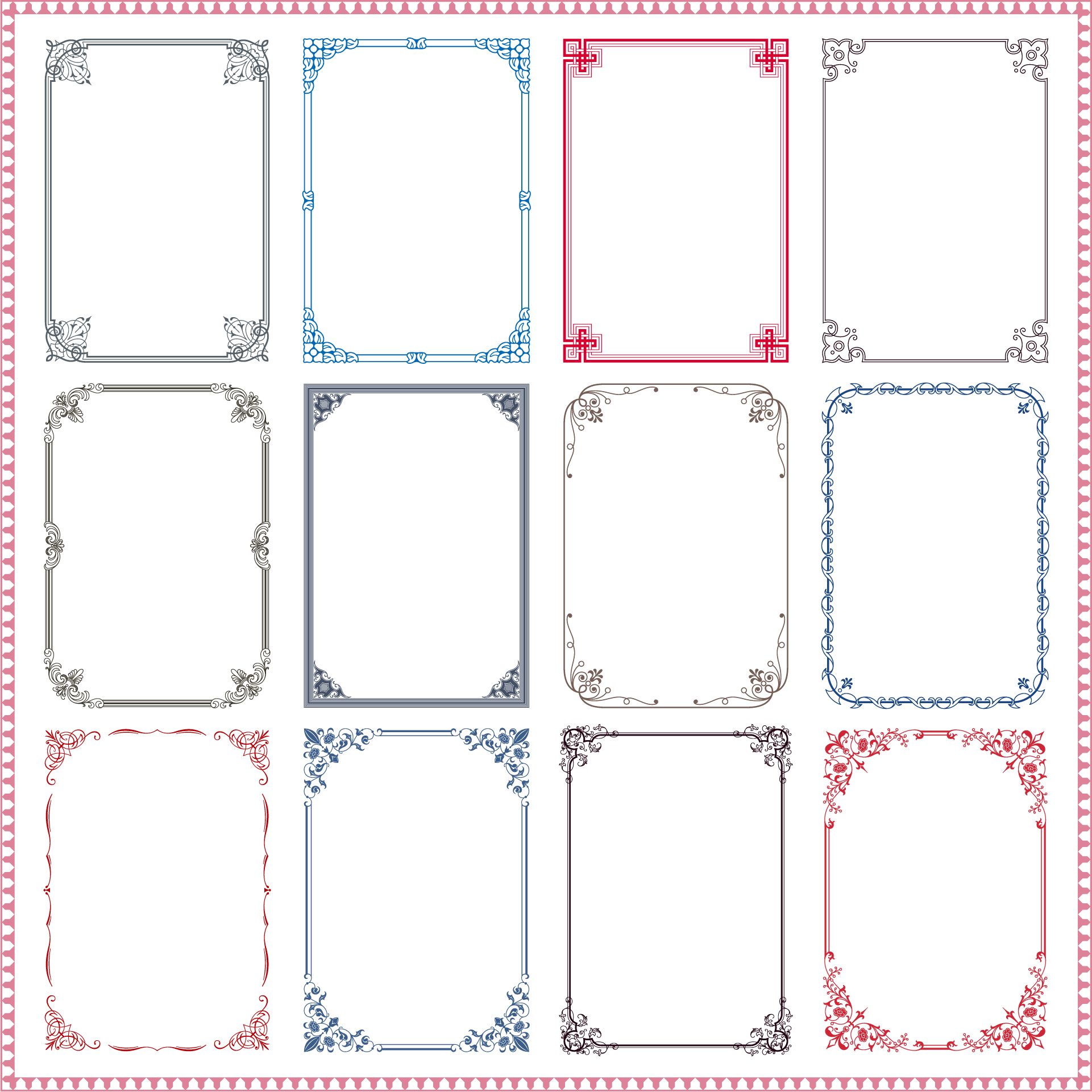 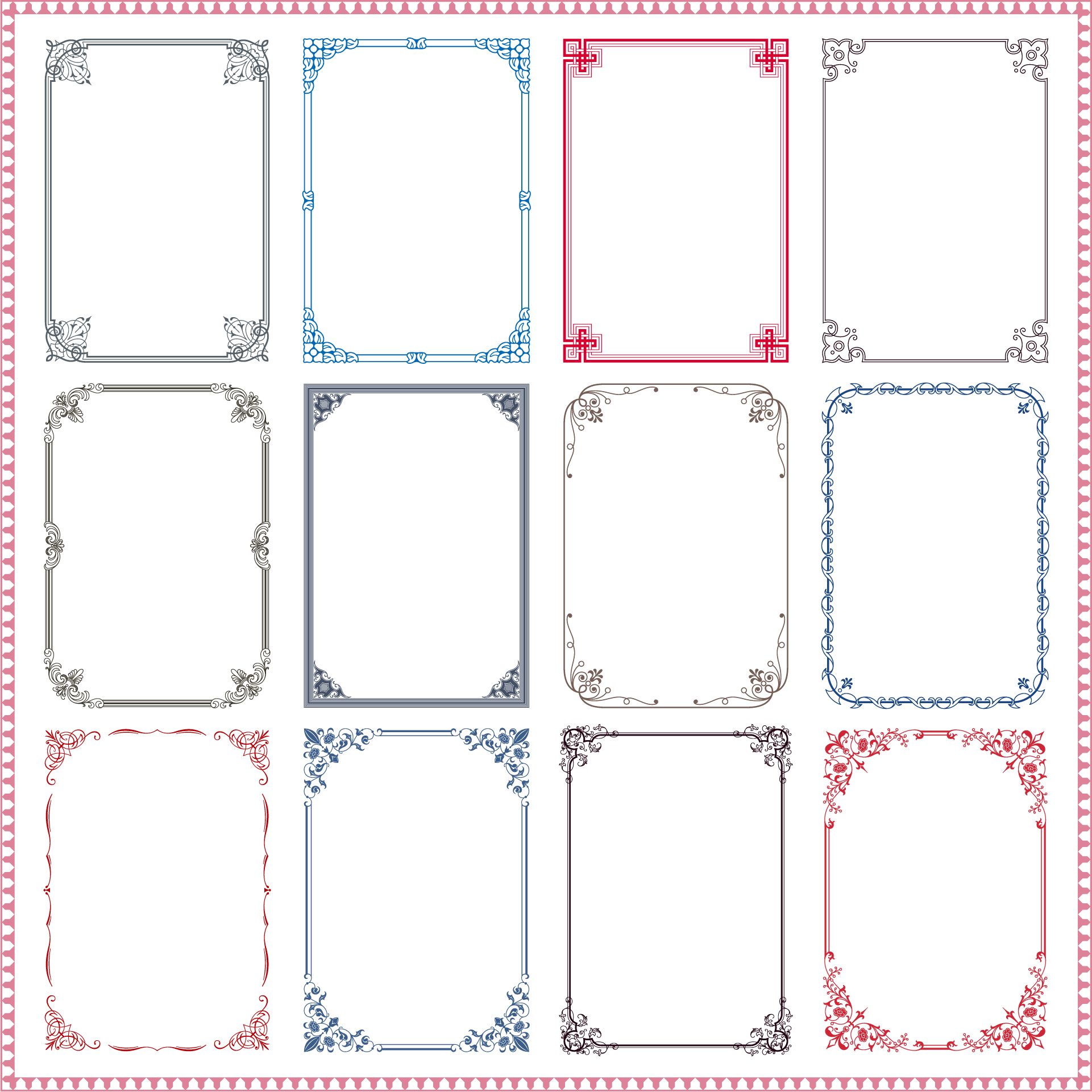 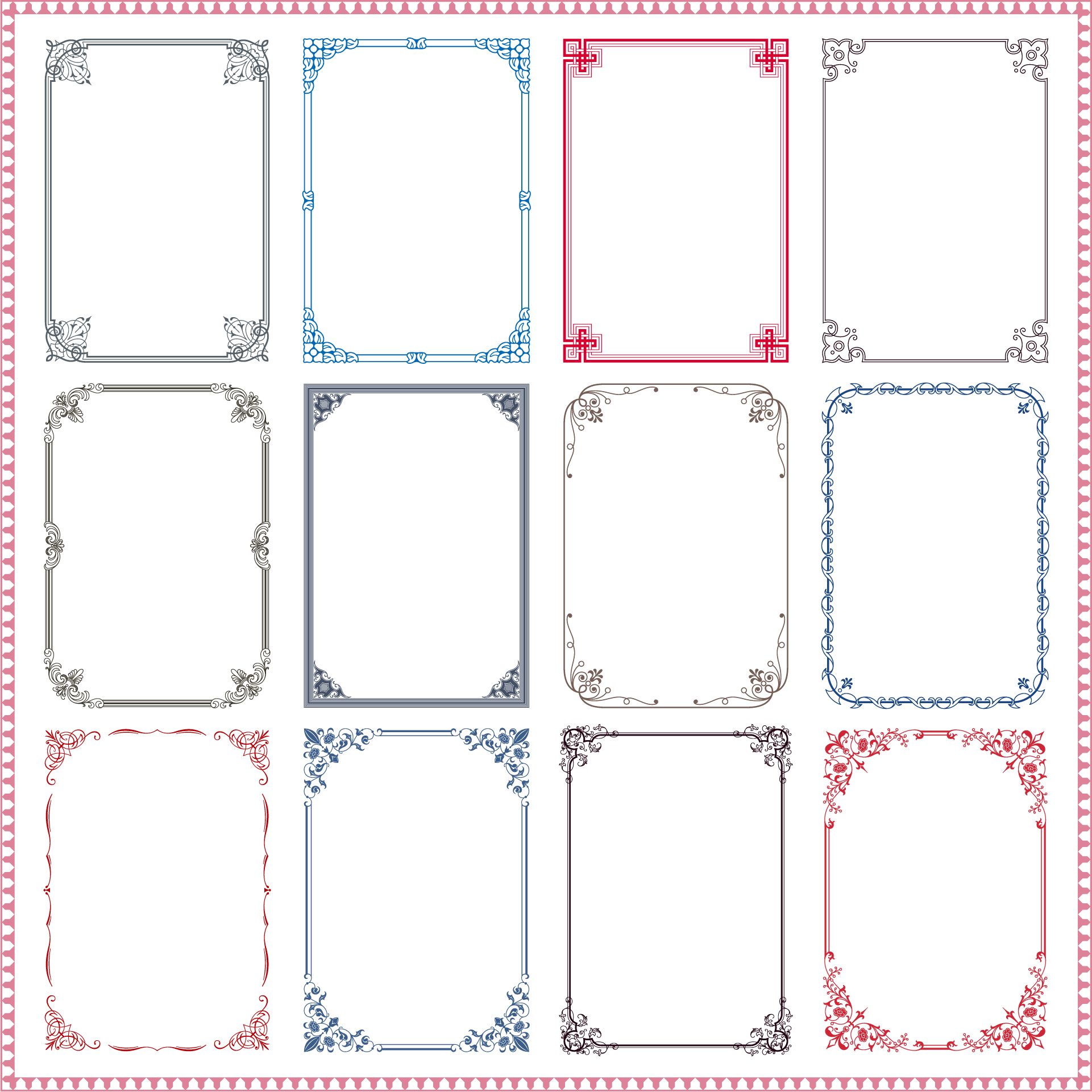 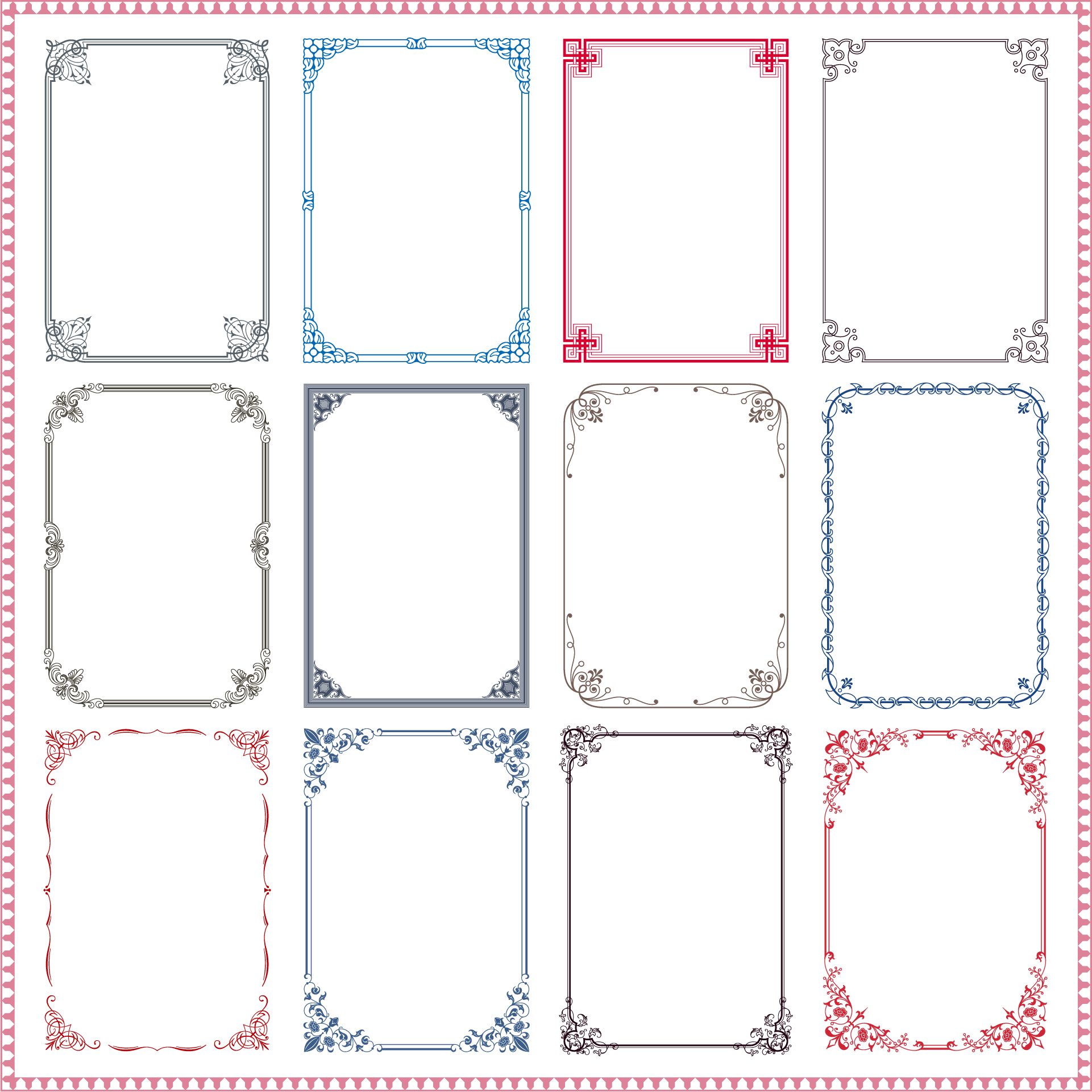 3
2
4
1
目标激励
激发学生拼搏精神
情感激励
挖掘学生各
种潜能
评价激励
鼓舞学生持久努
力的信心
榜样激励
树立典型
激发斗志
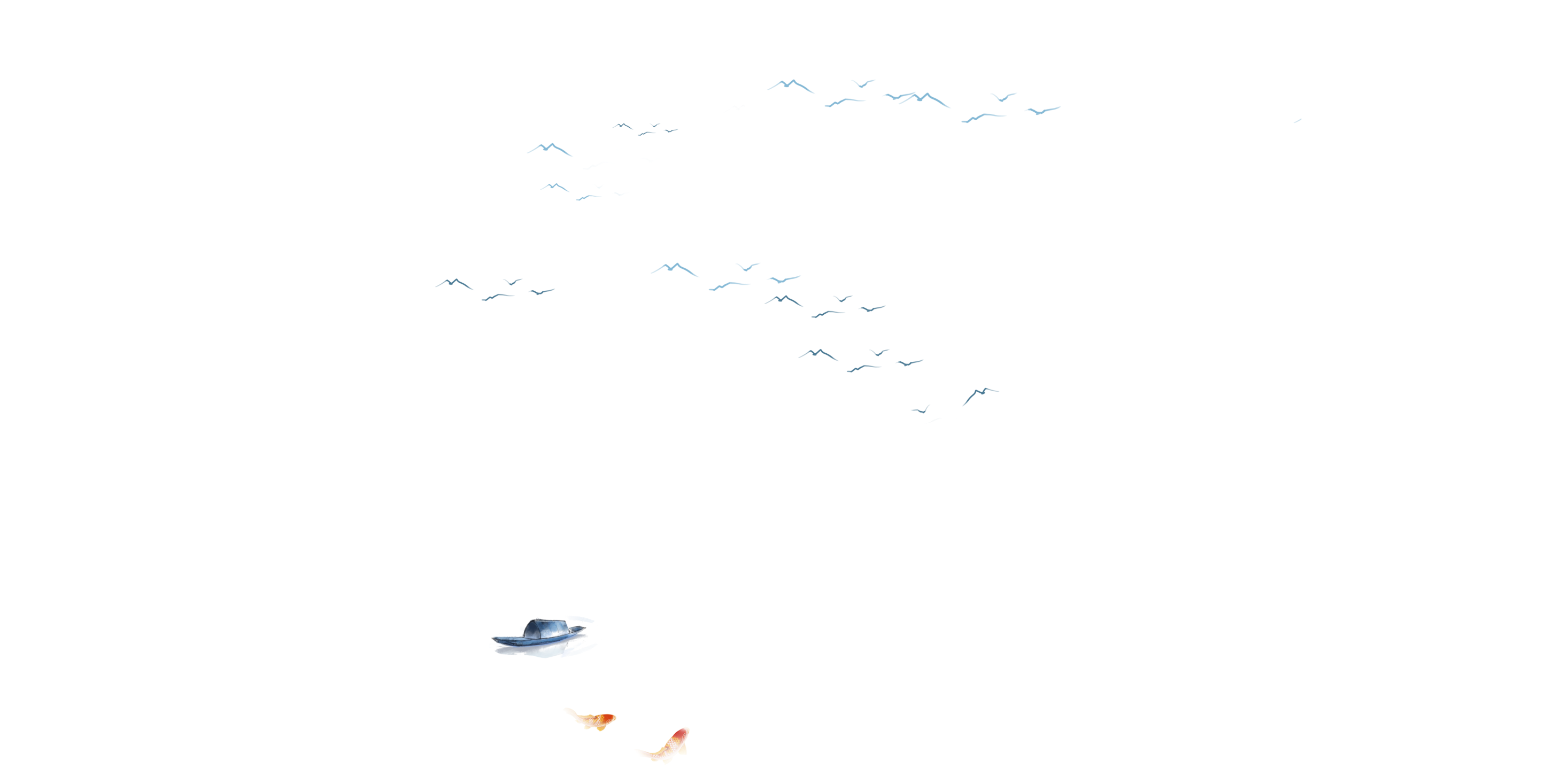 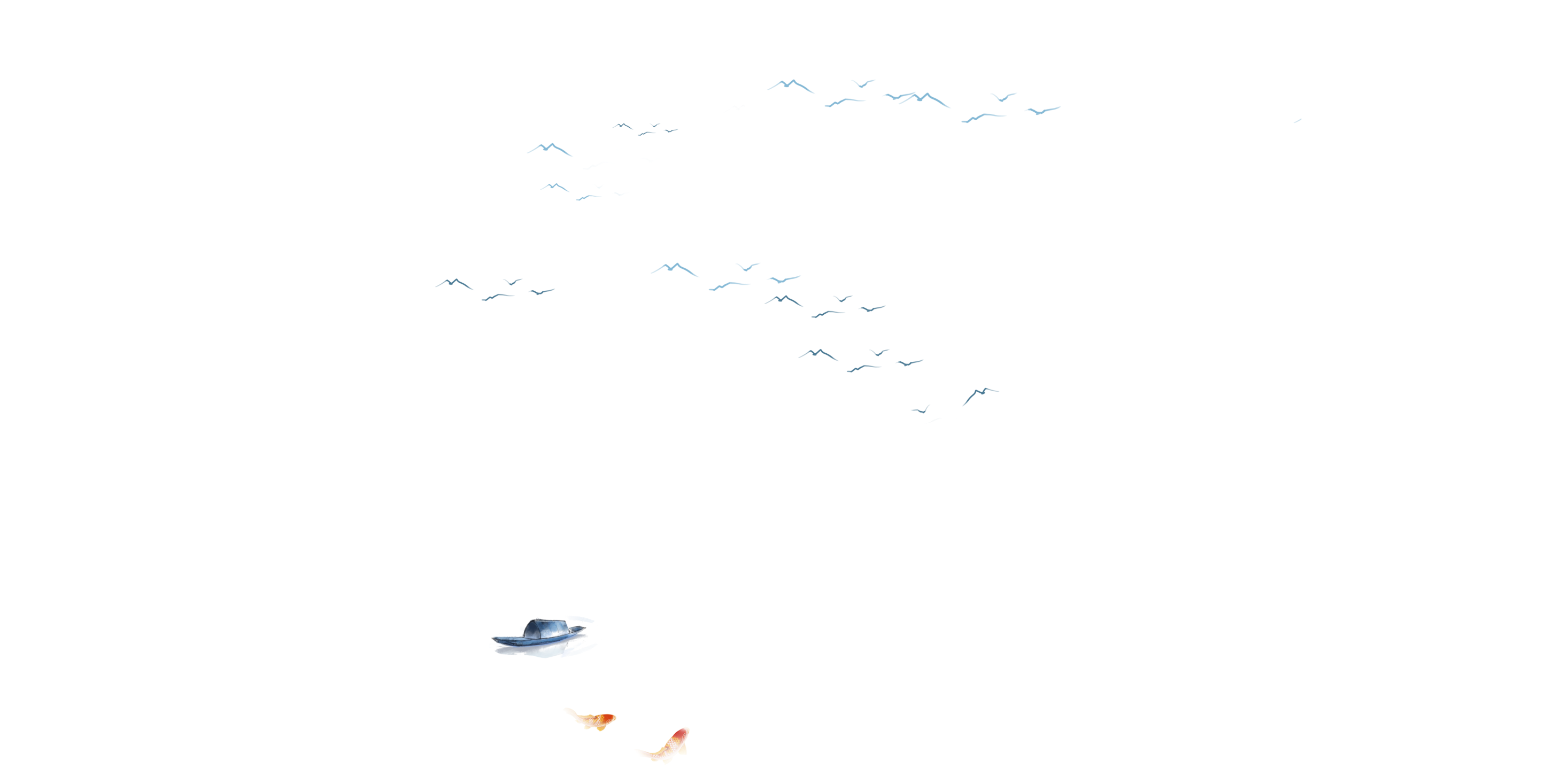 第二部分
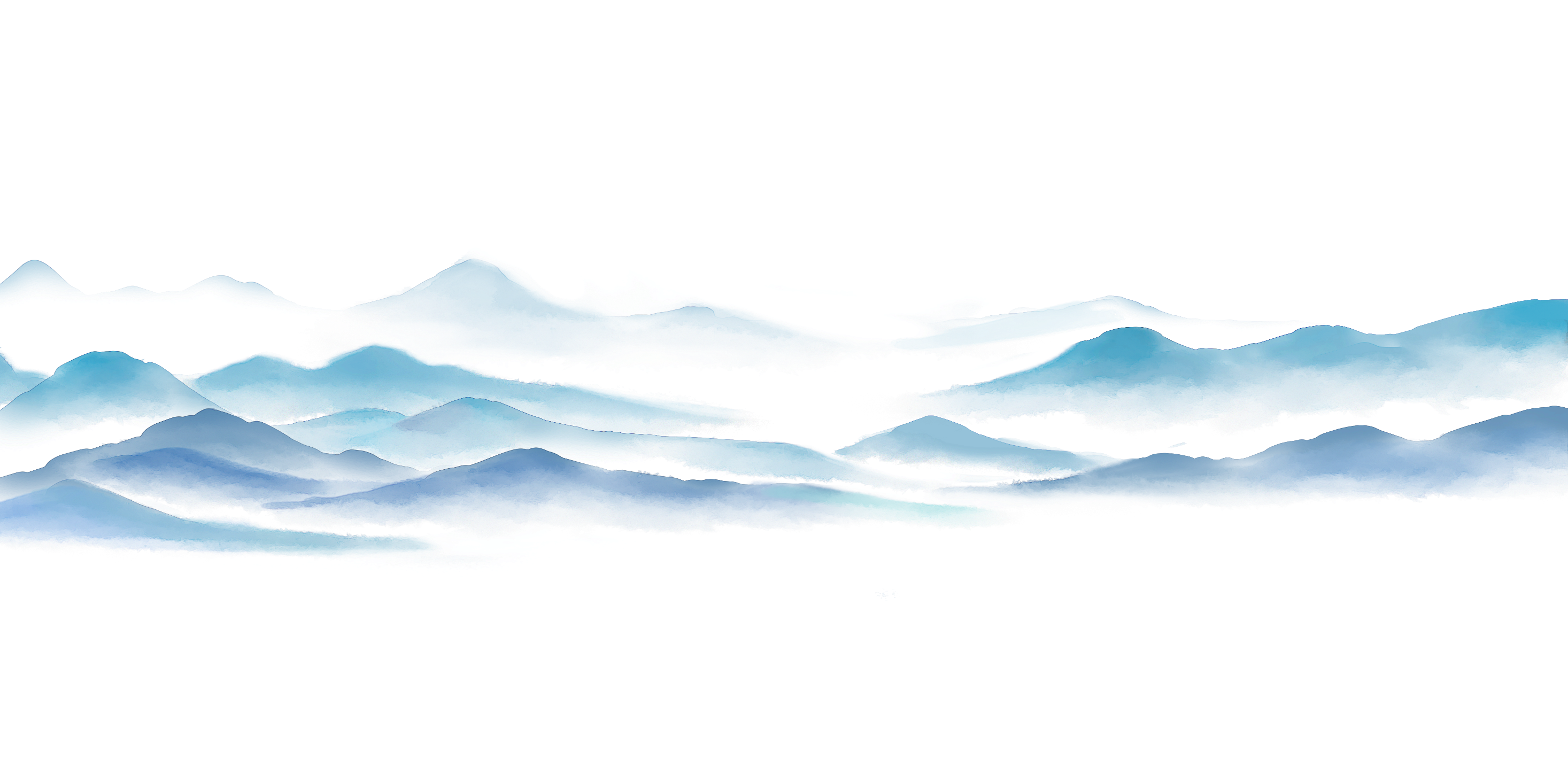 教育惩戒
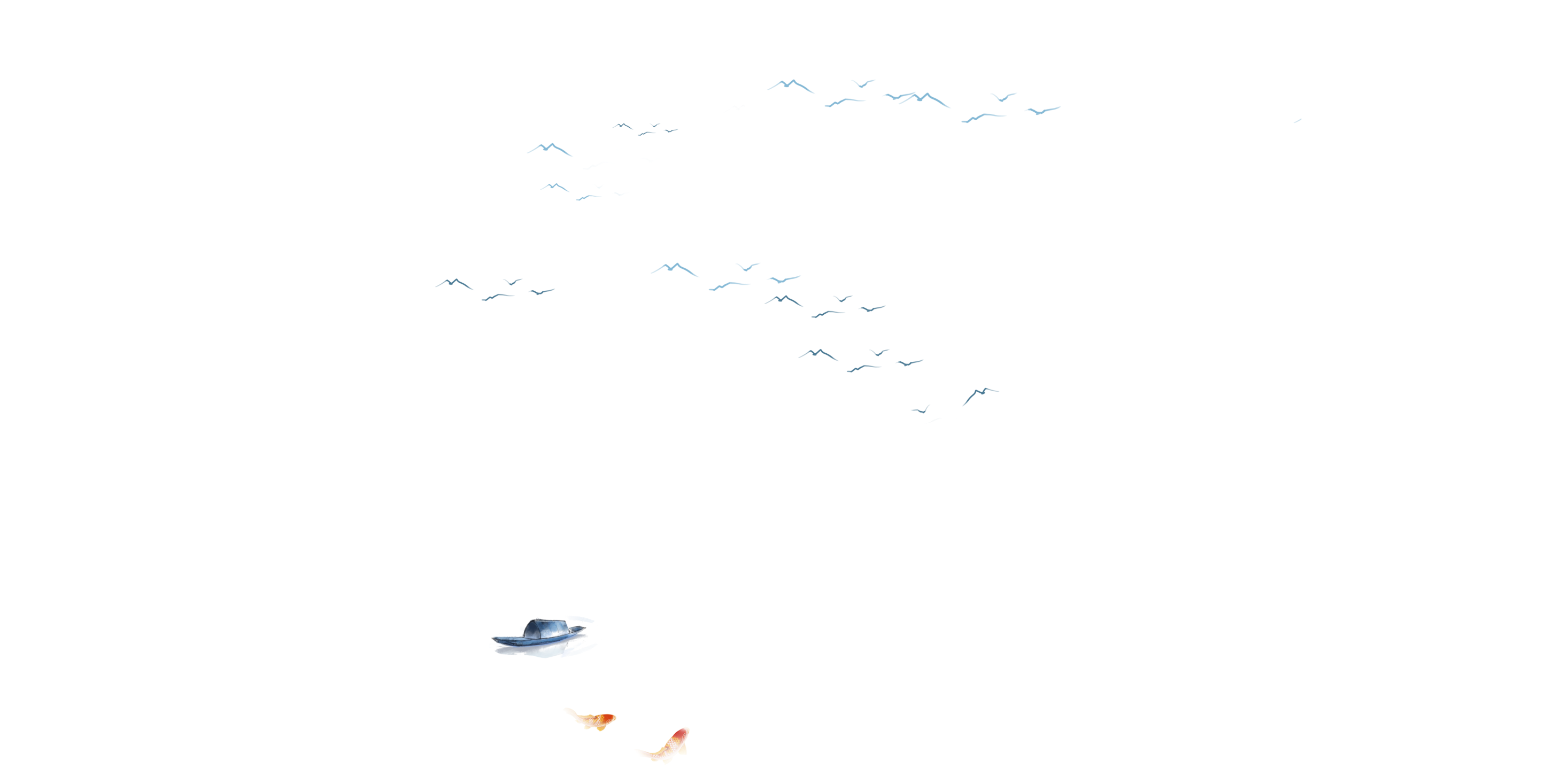 教育惩戒的概念
教育惩戒：是某一行为出现后给予具有减弱这一行为倾向的刺激。通过惩罚这样的活动可以给人的心理或者生理方面带来不愉悦刺激，进而减少不良行为出现的概率，或者完全遏制不良行为。
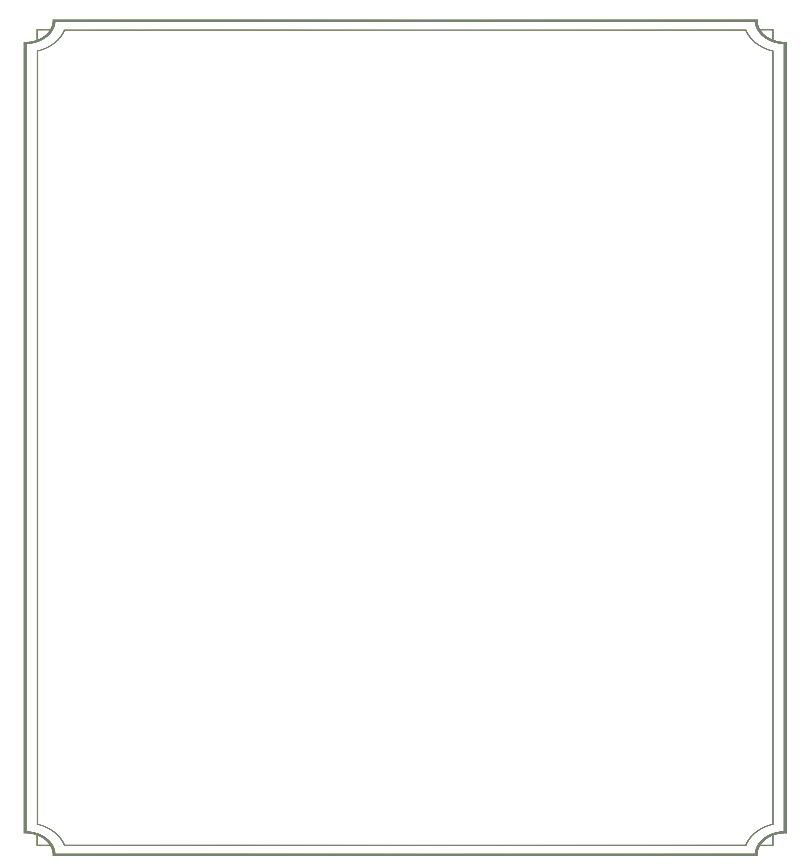 一
教育惩戒也是一把双刃剑，用不好不但会伤害到学生，而且有可能把我们卷入教育纠纷之中。那么，如何才能让教育惩戒真正成为我们实现教育目的手段呢？
班级管理中教育惩戒实施的基本原则
二
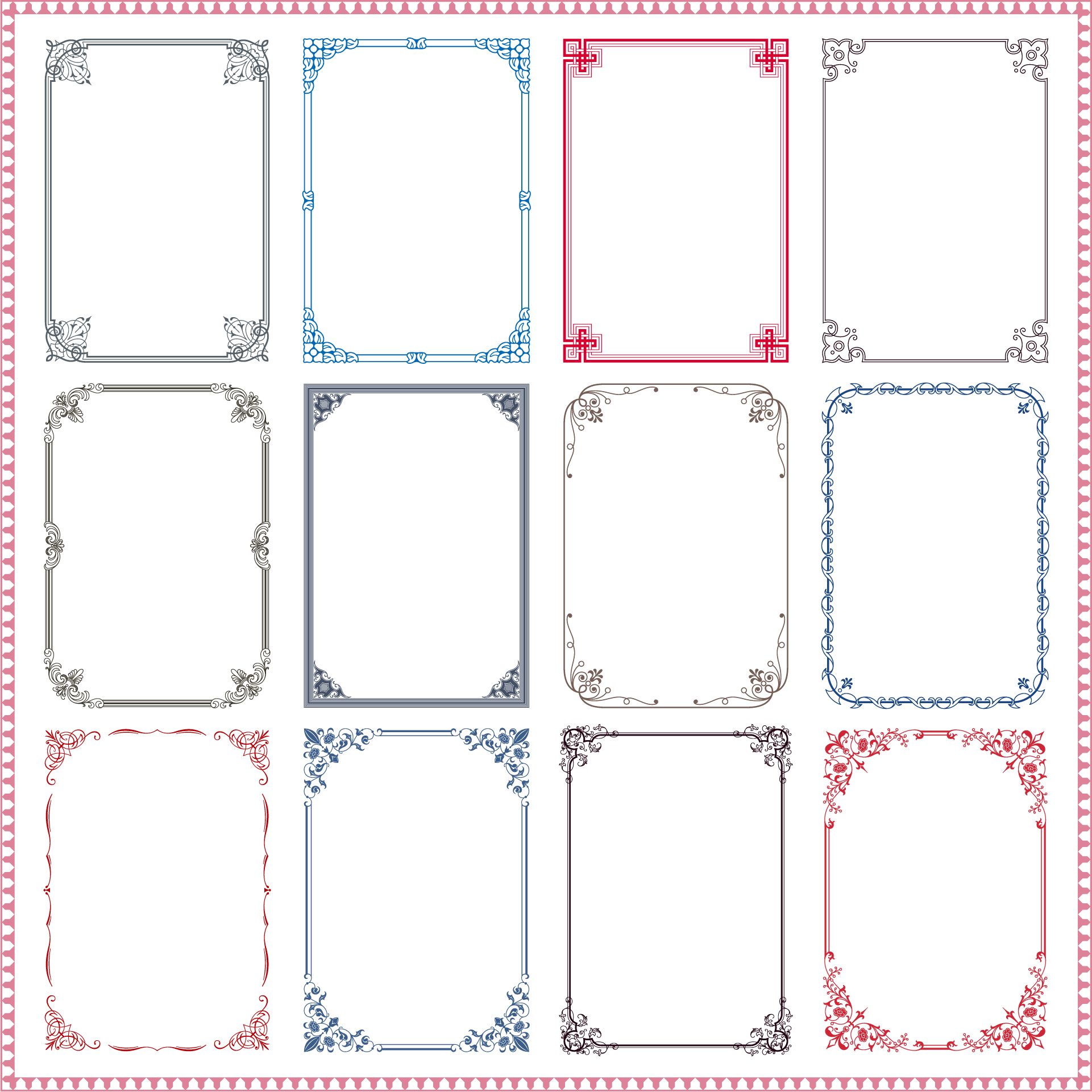 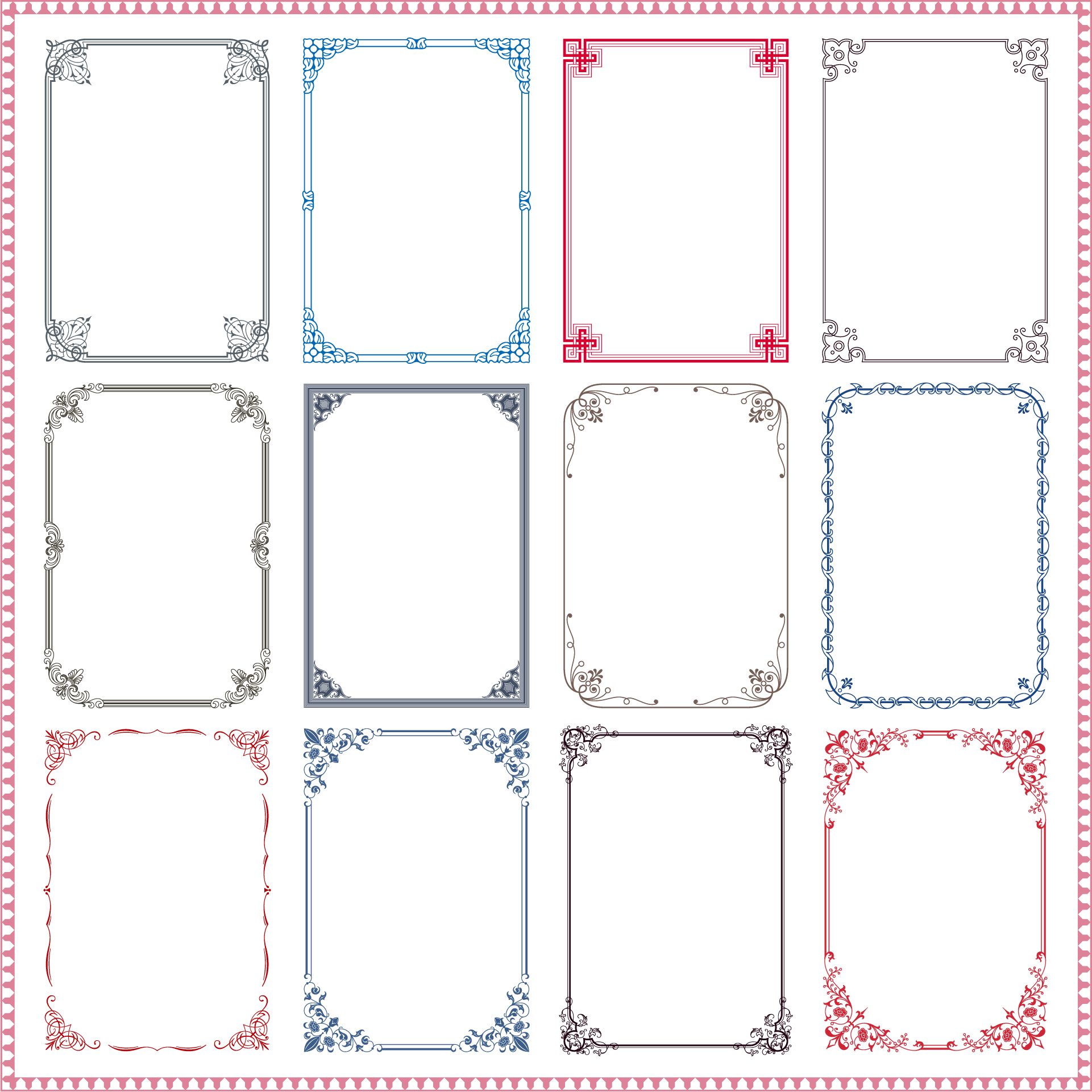 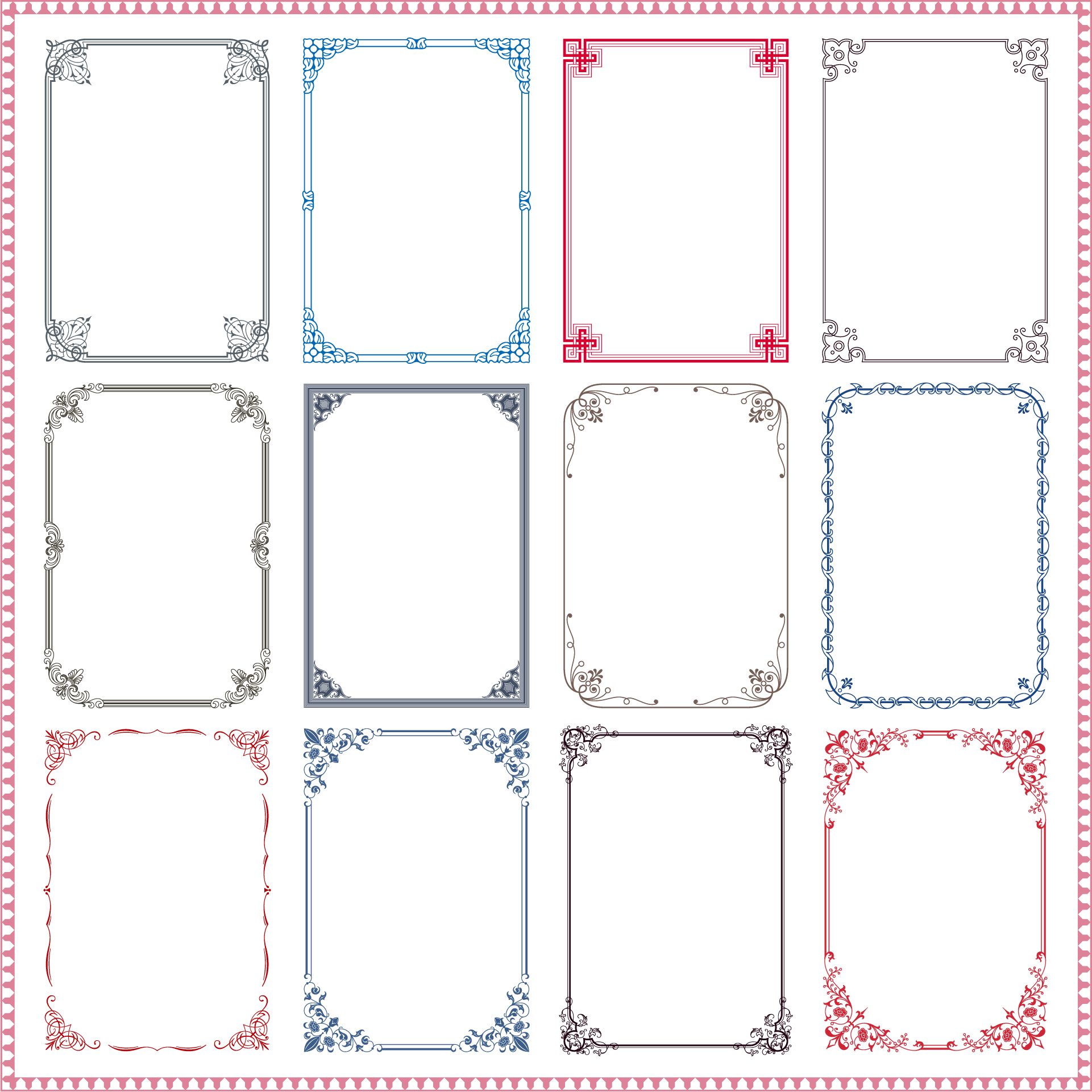 3
2
1
教育性原则
适当性的原则
合法性原则
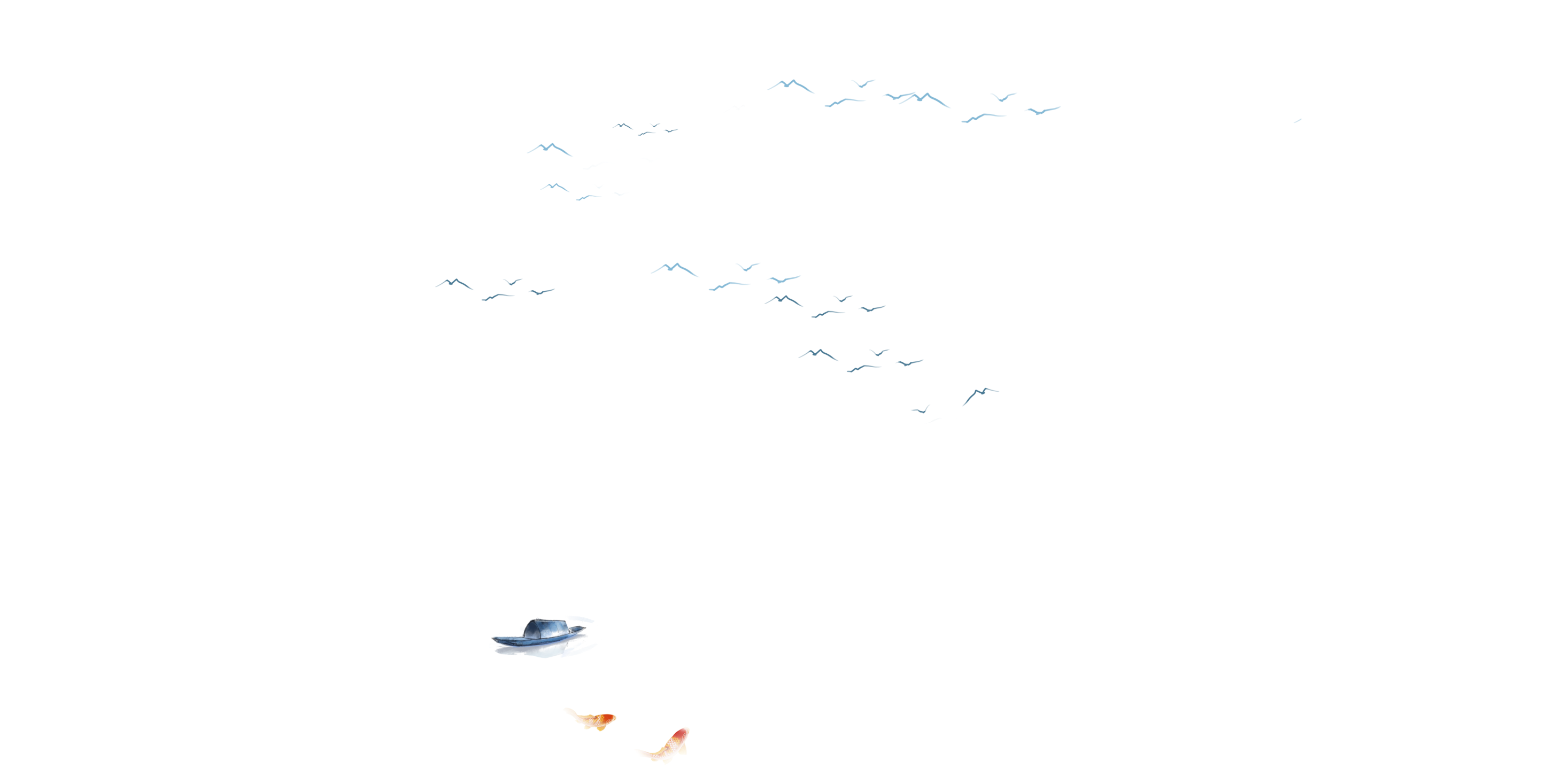 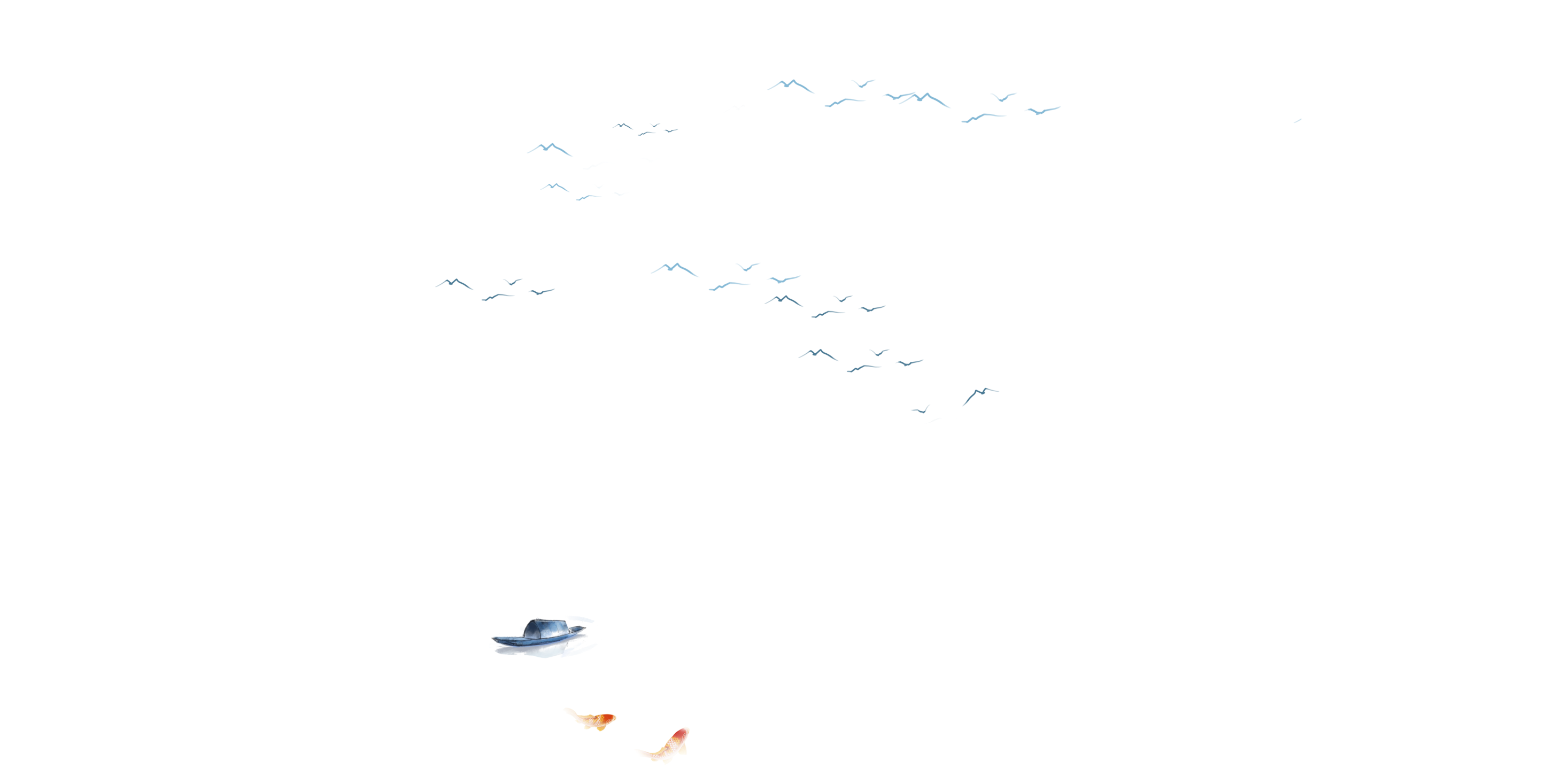 第三部分
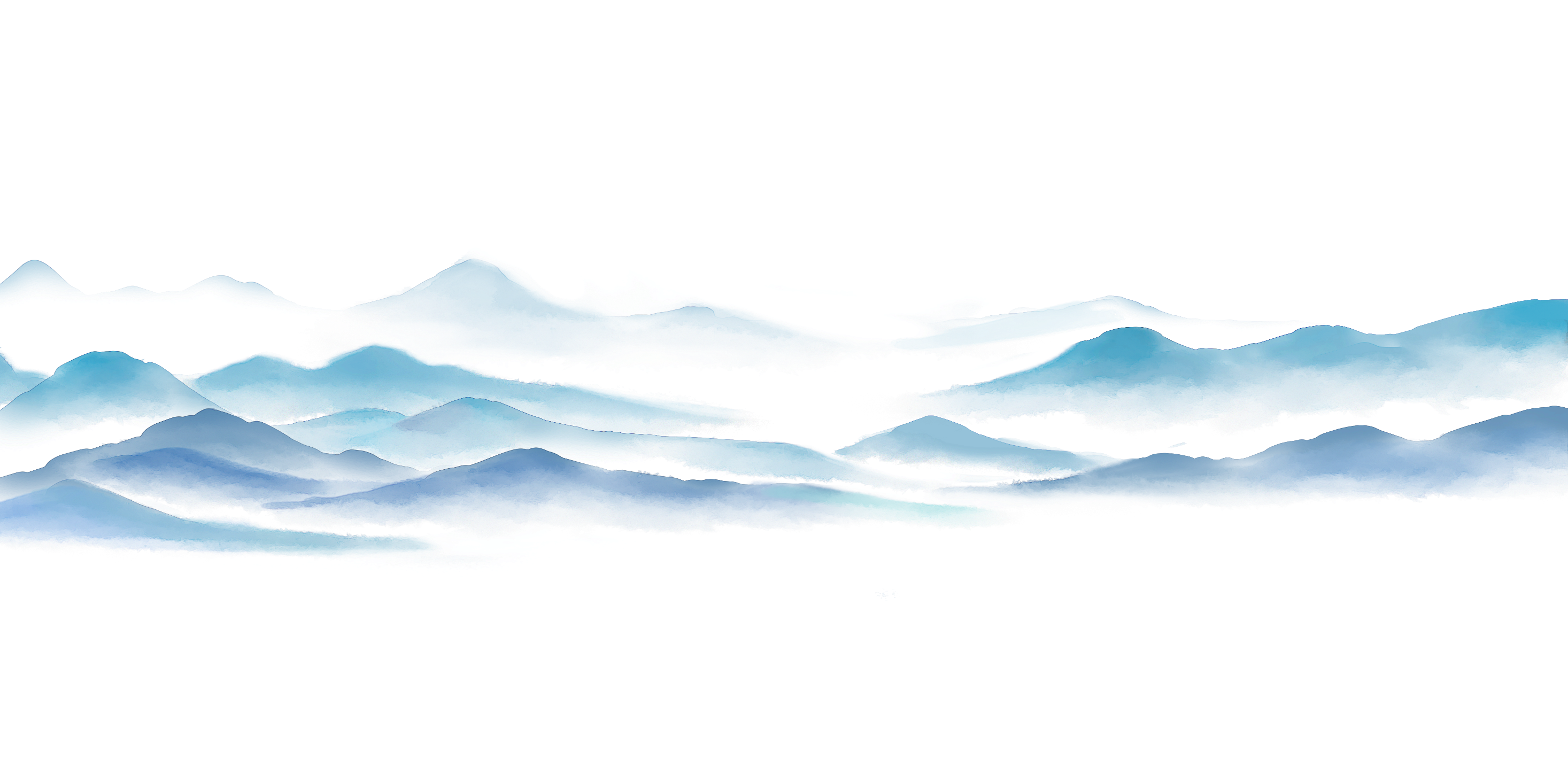 正向激励与教育惩戒教育的结合运用策略
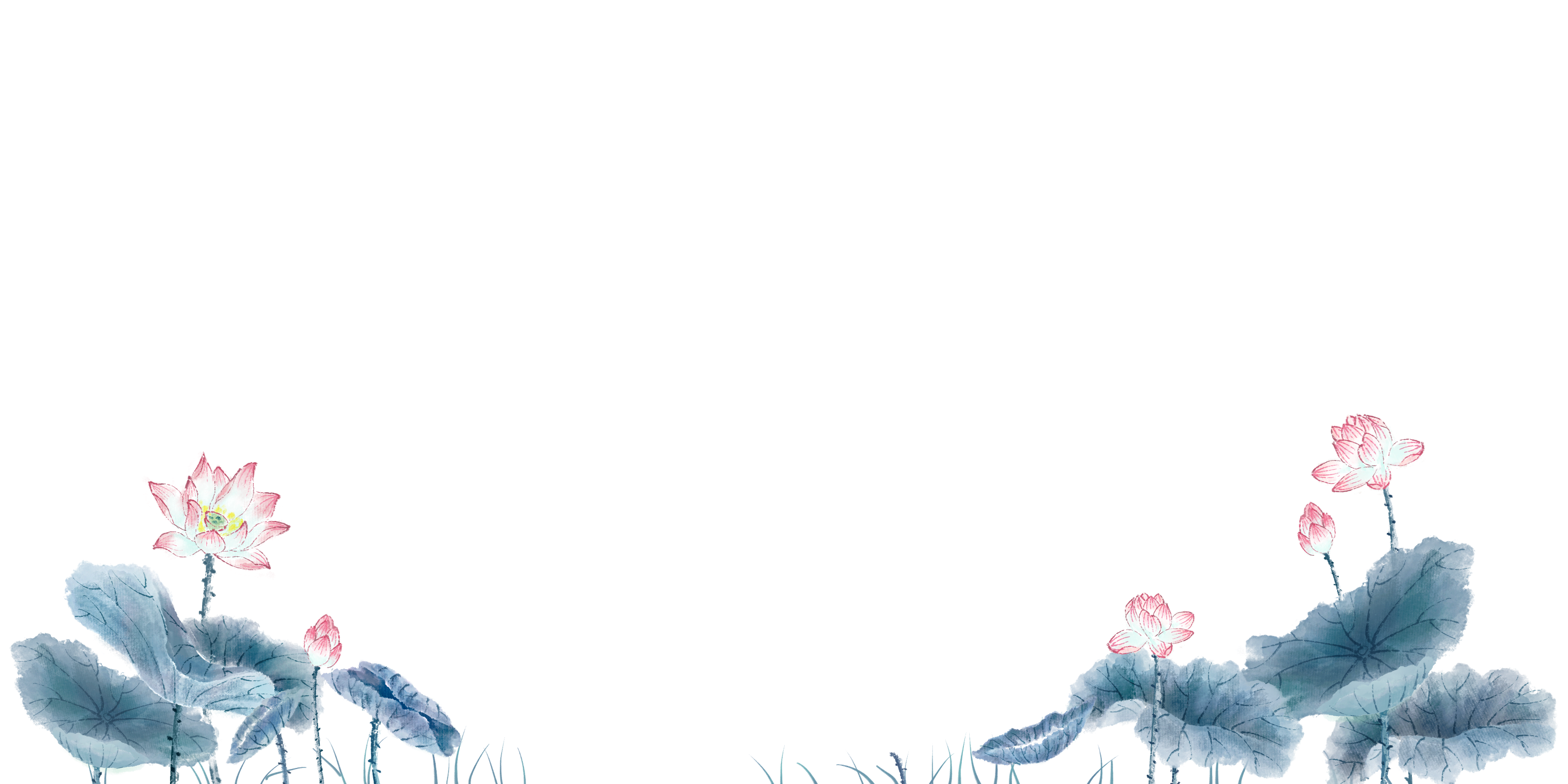 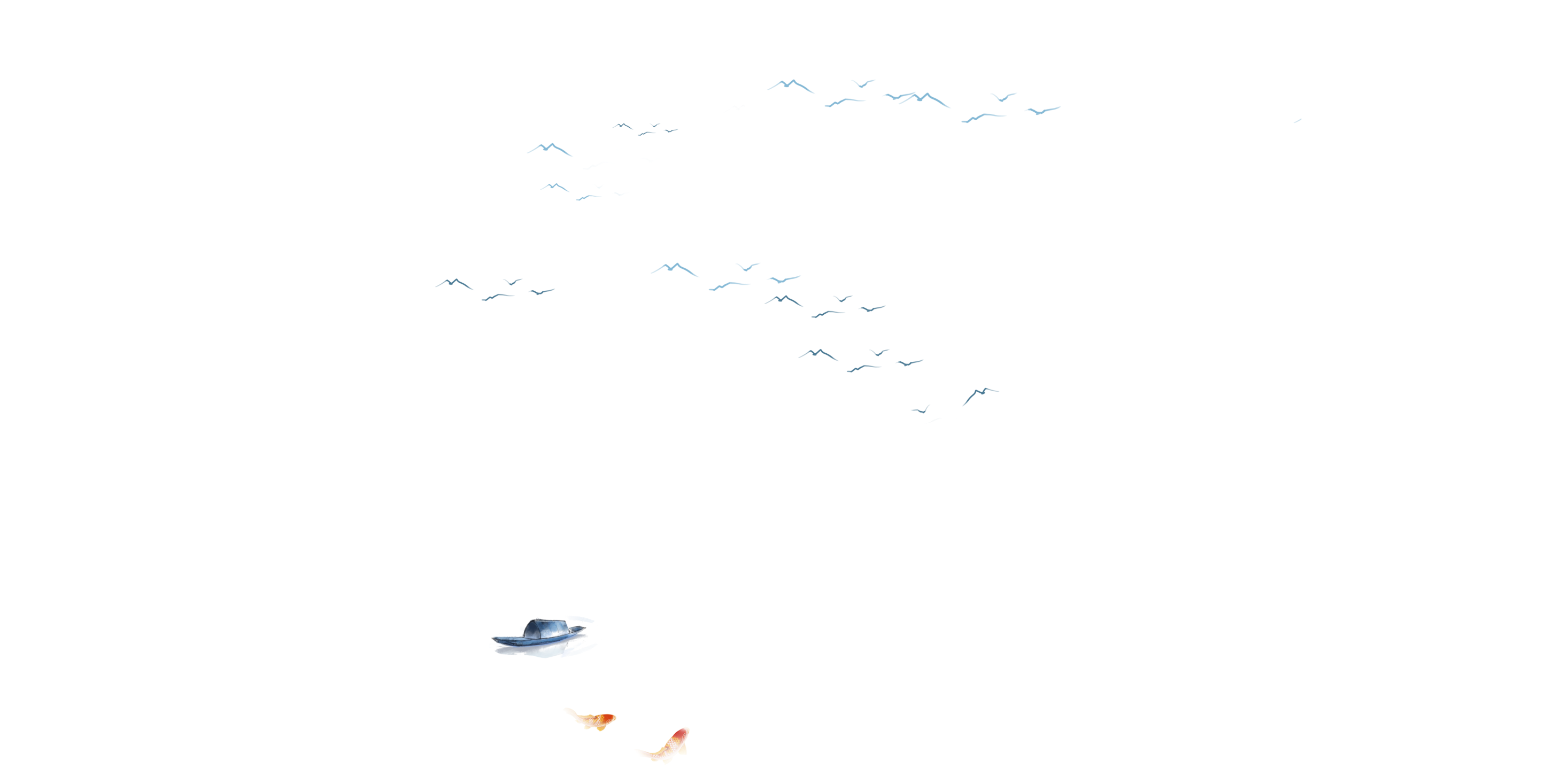 “激励”与“惩戒”是相互依存的对立统一体，是教育教学中缺一不可的教育手段，如何将这两种教育手段完美融合在一起。
正向激励与教惩戒结合运用策略
二
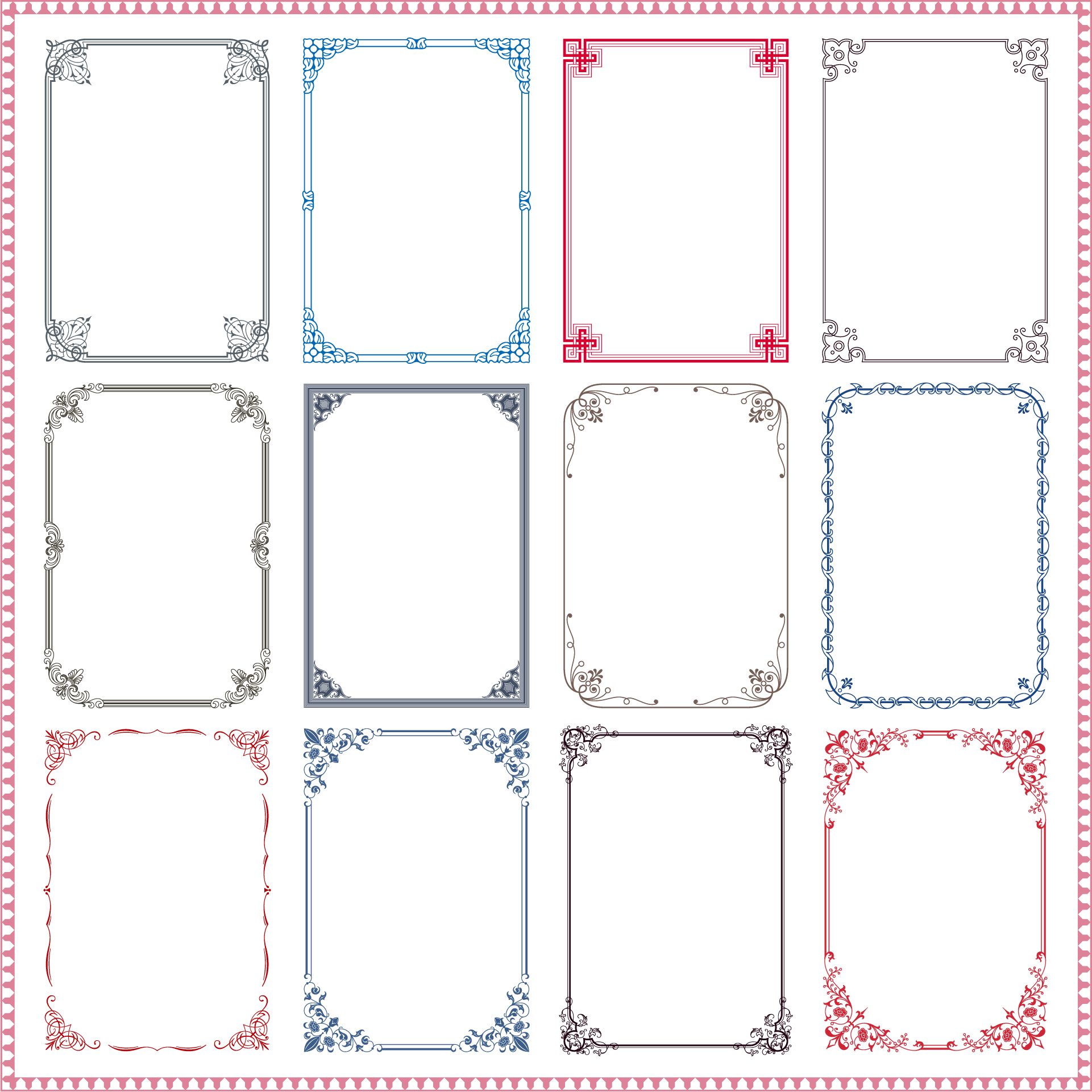 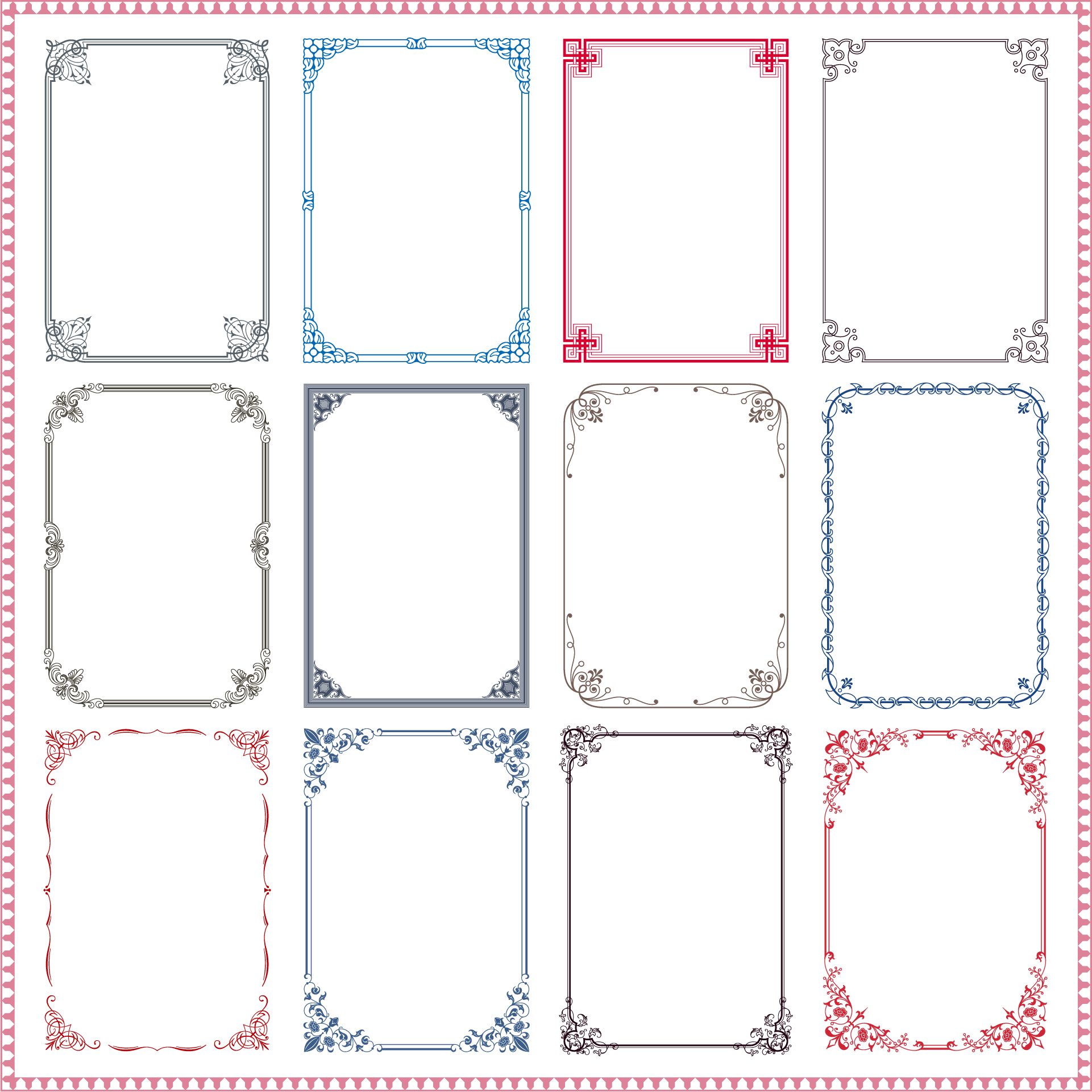 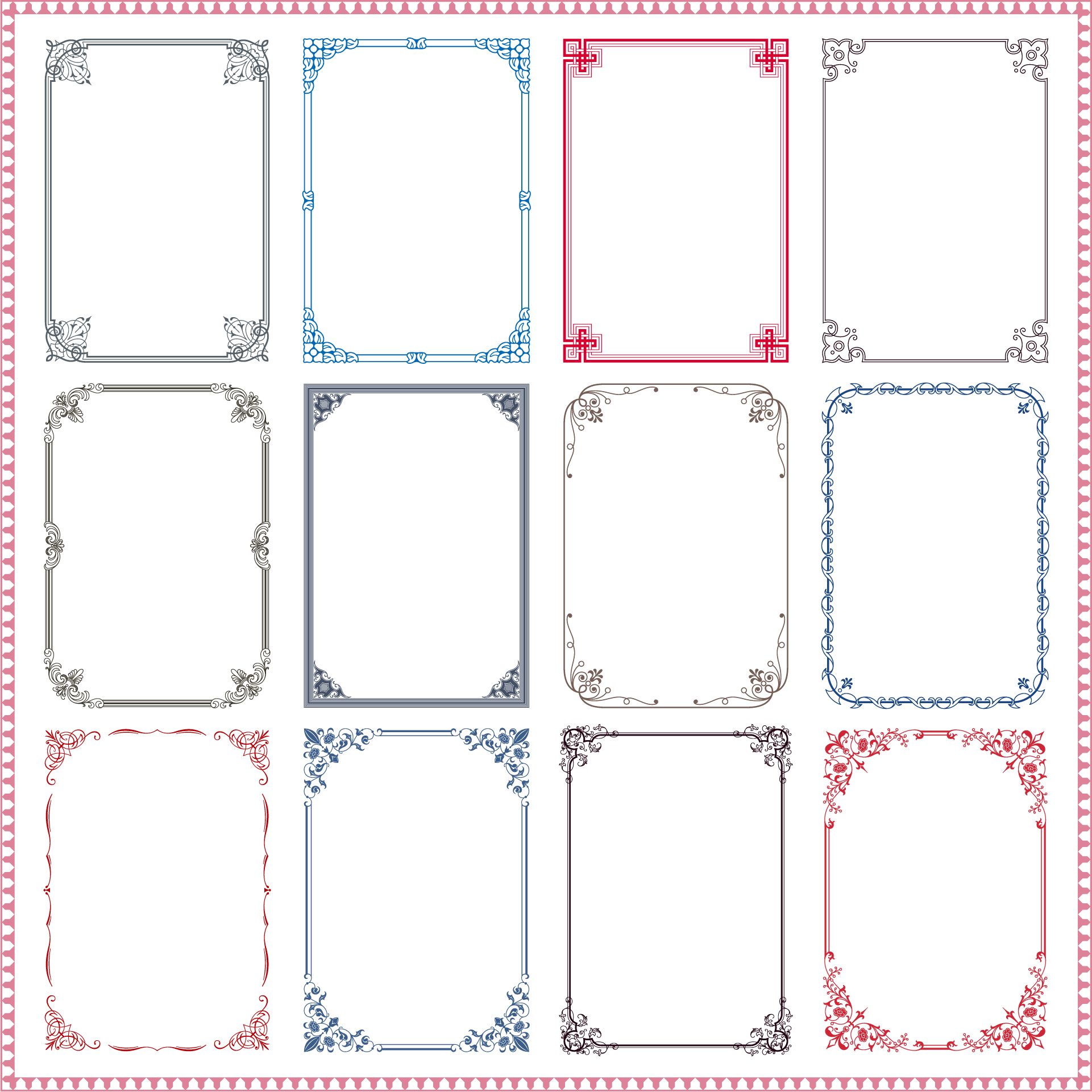 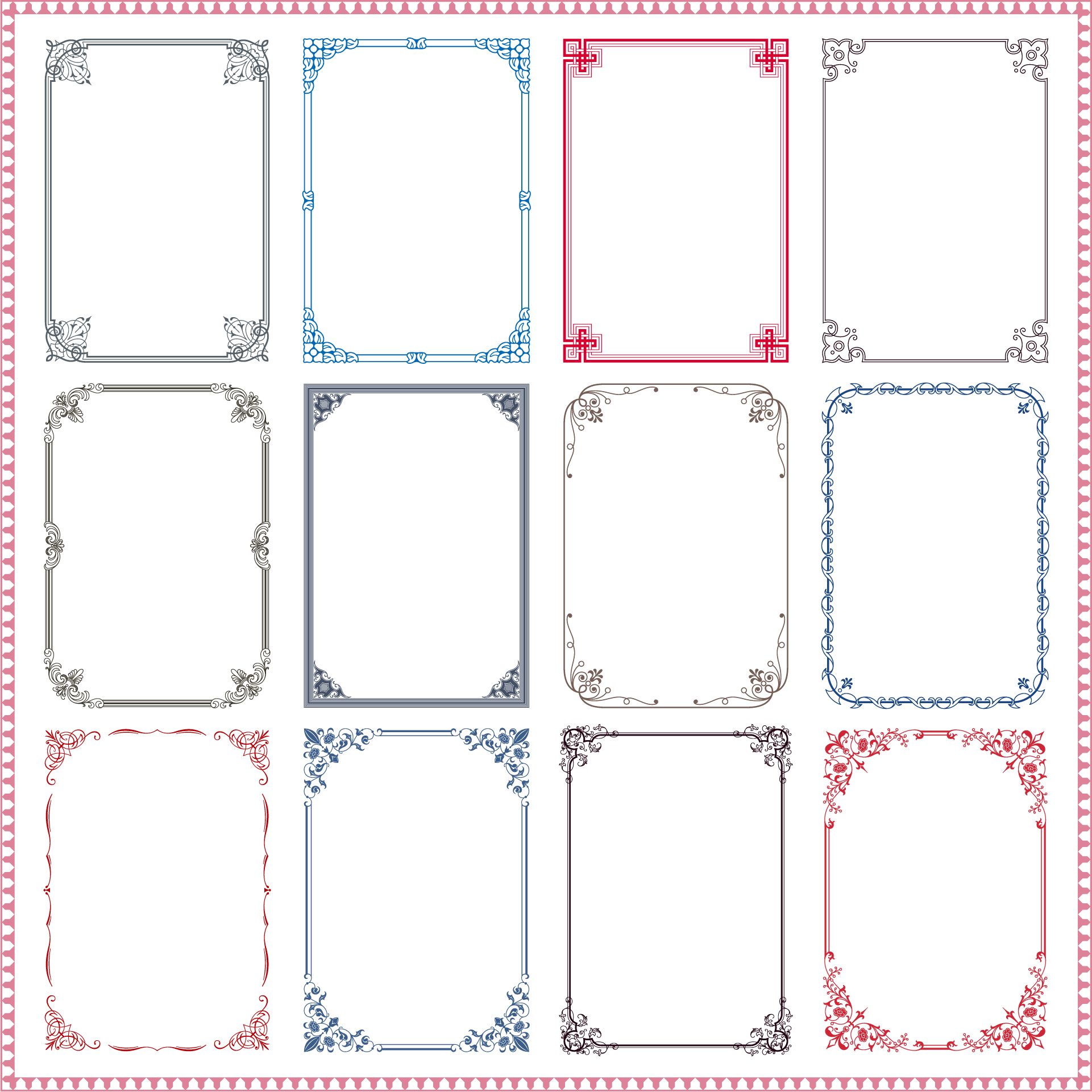 4
2
1
3333333
奖惩要基于爱学生
惩戒中有激励
奖惩因人而异
罚前教育，罚后疏导
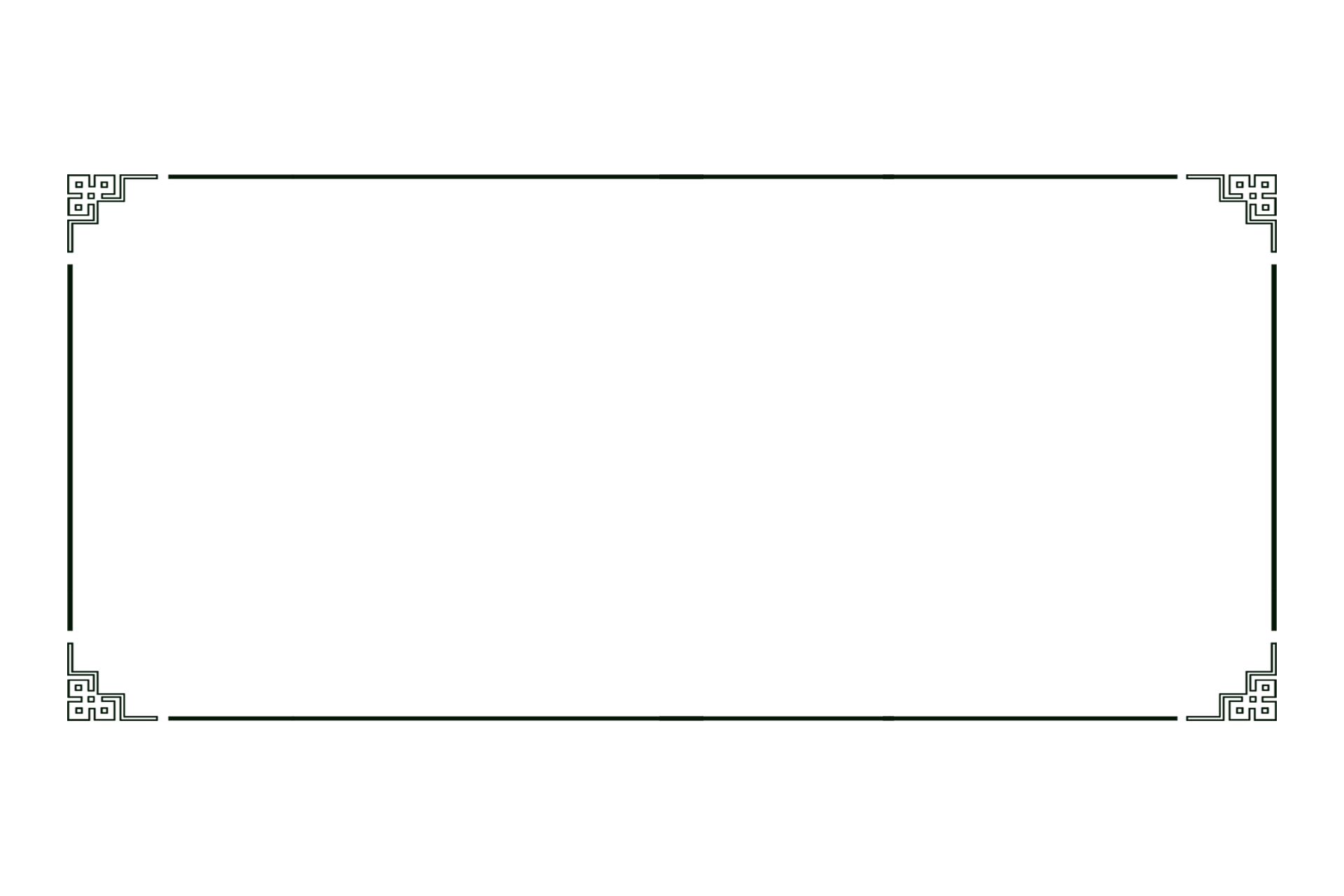 激励和惩戒是教育教学中缺一不可的教育手段，一定要将二者充分融合，才能达到教育的目的。